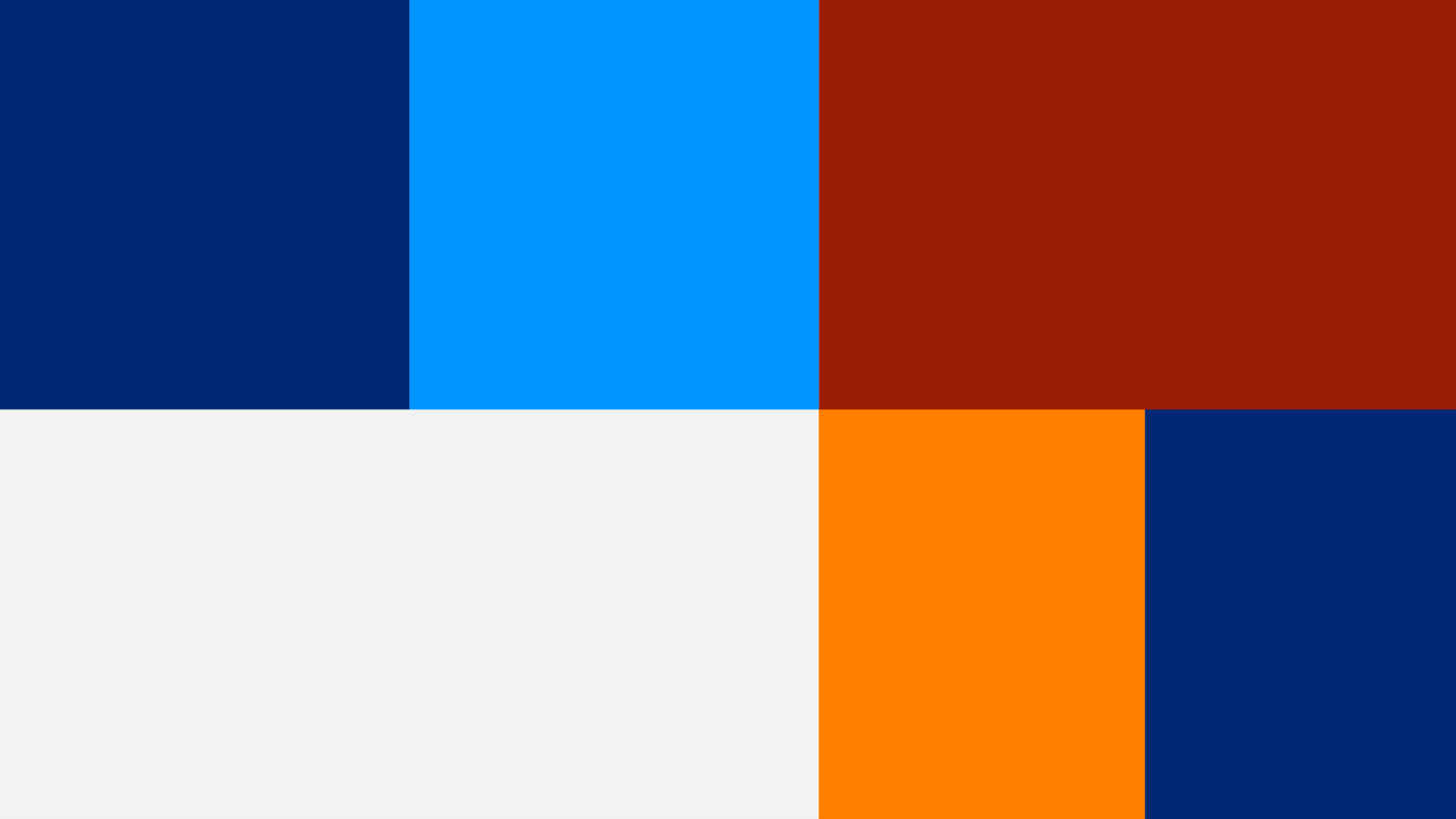 Ministério de
Portos e Aeroportos
Karênina Martins Teixeira Dian
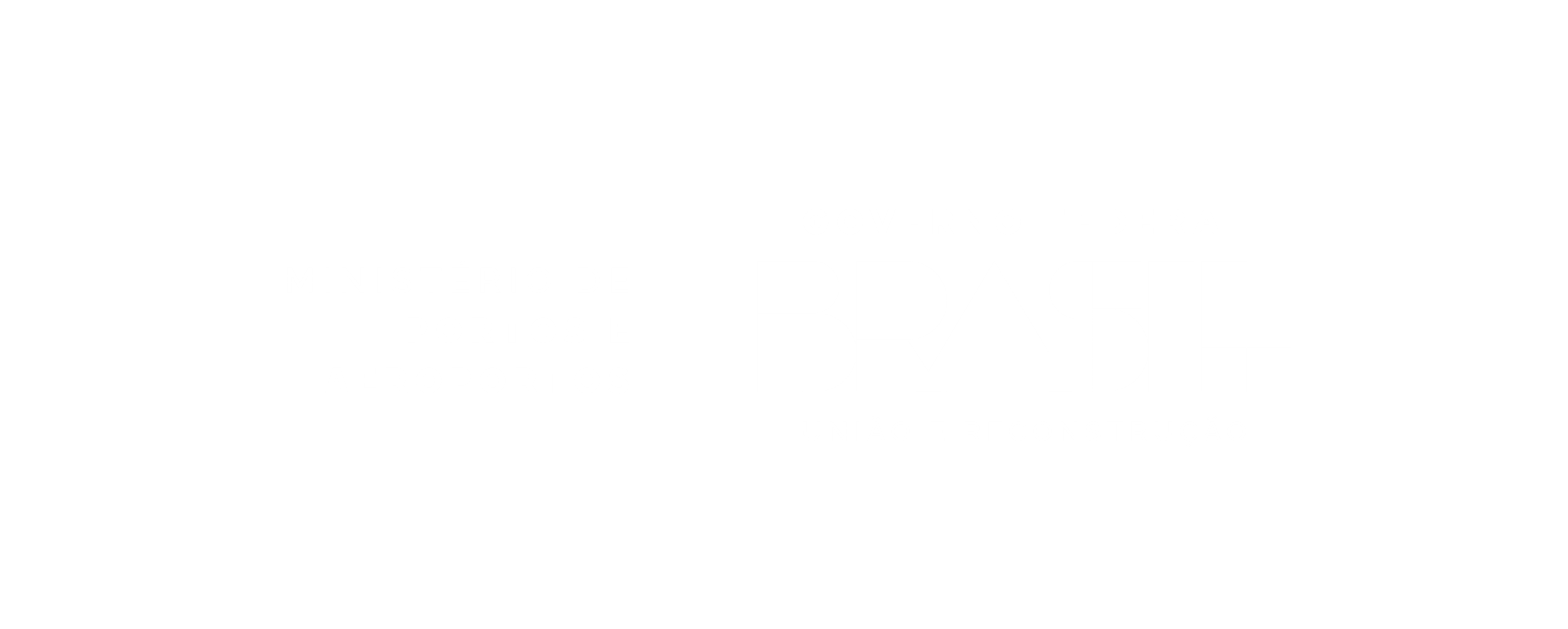 https://www.gov.br/portos-e-aeroportos/pt-br/assuntos/incentivos/fmm-fundo-da-marinha-mercante
https://www.gov.br/portos-e-aeroportos/pt-br/assuntos/conselhos/cdfmm/pauta-e-atas-cdfmm/atas-cdfmm
https://www.gov.br/pt-br/servicos/protocolar-documentos-junto-ao-ministerio-de-portos-e-aeroportos
Secretaria Nacional de Hidrovias e Navegação
Fundo da Marinha Mercante
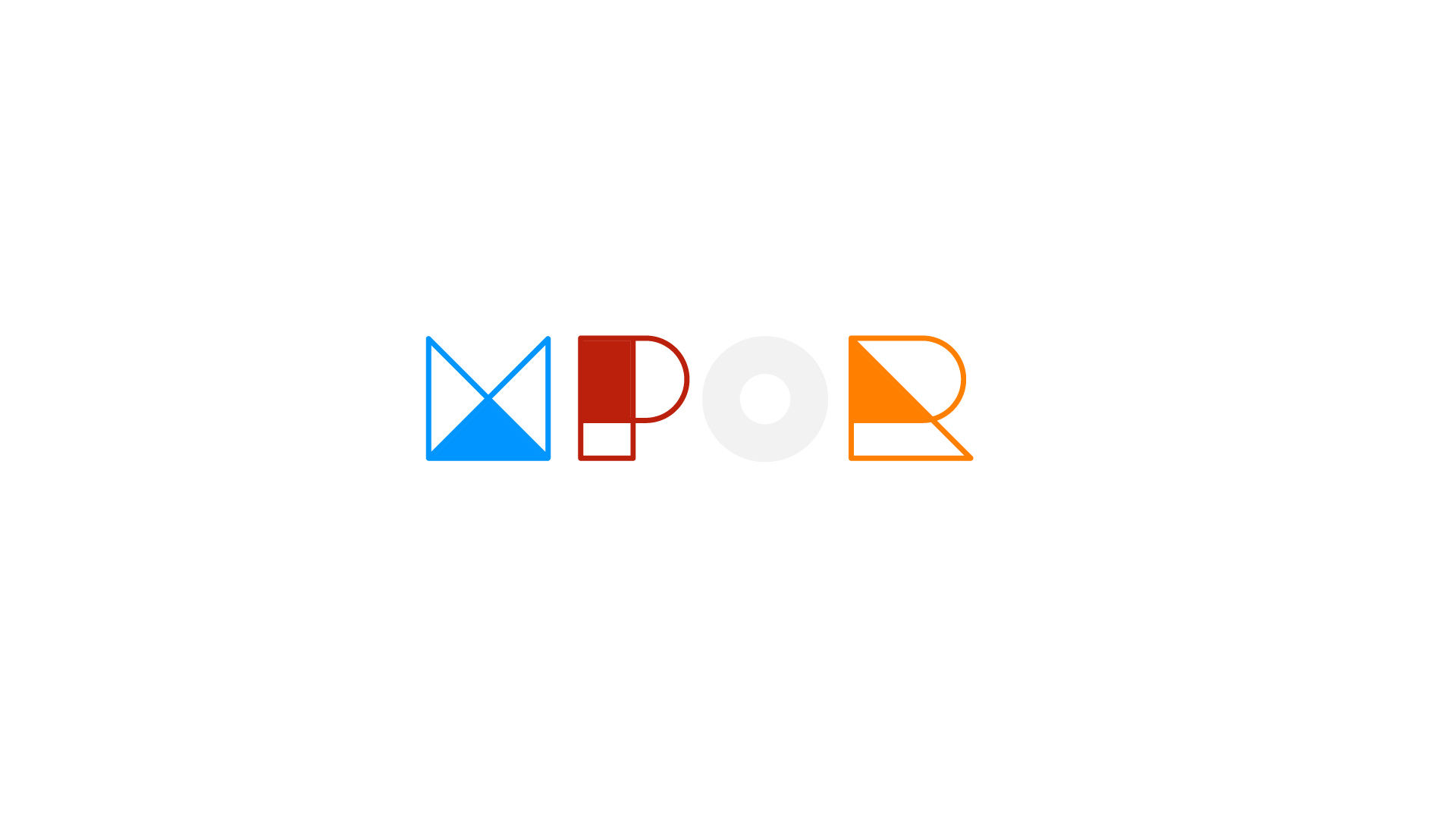 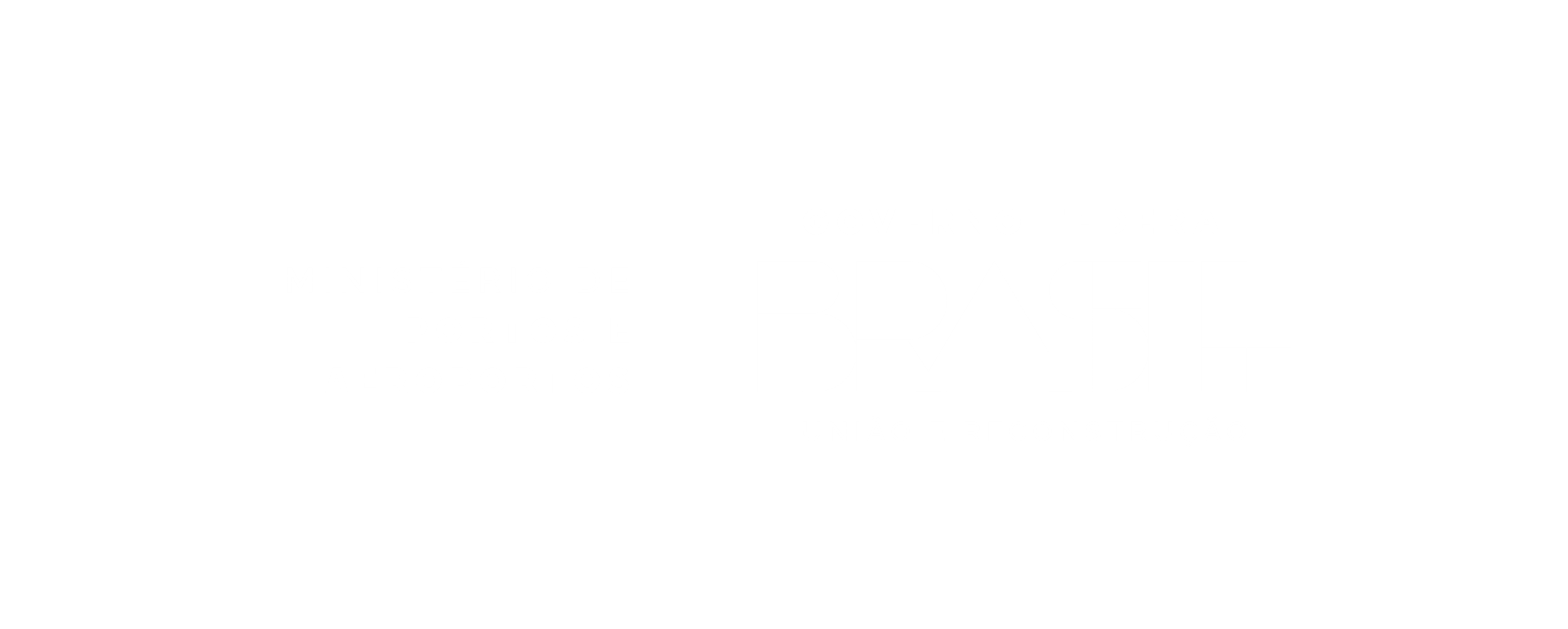 Abril  2024
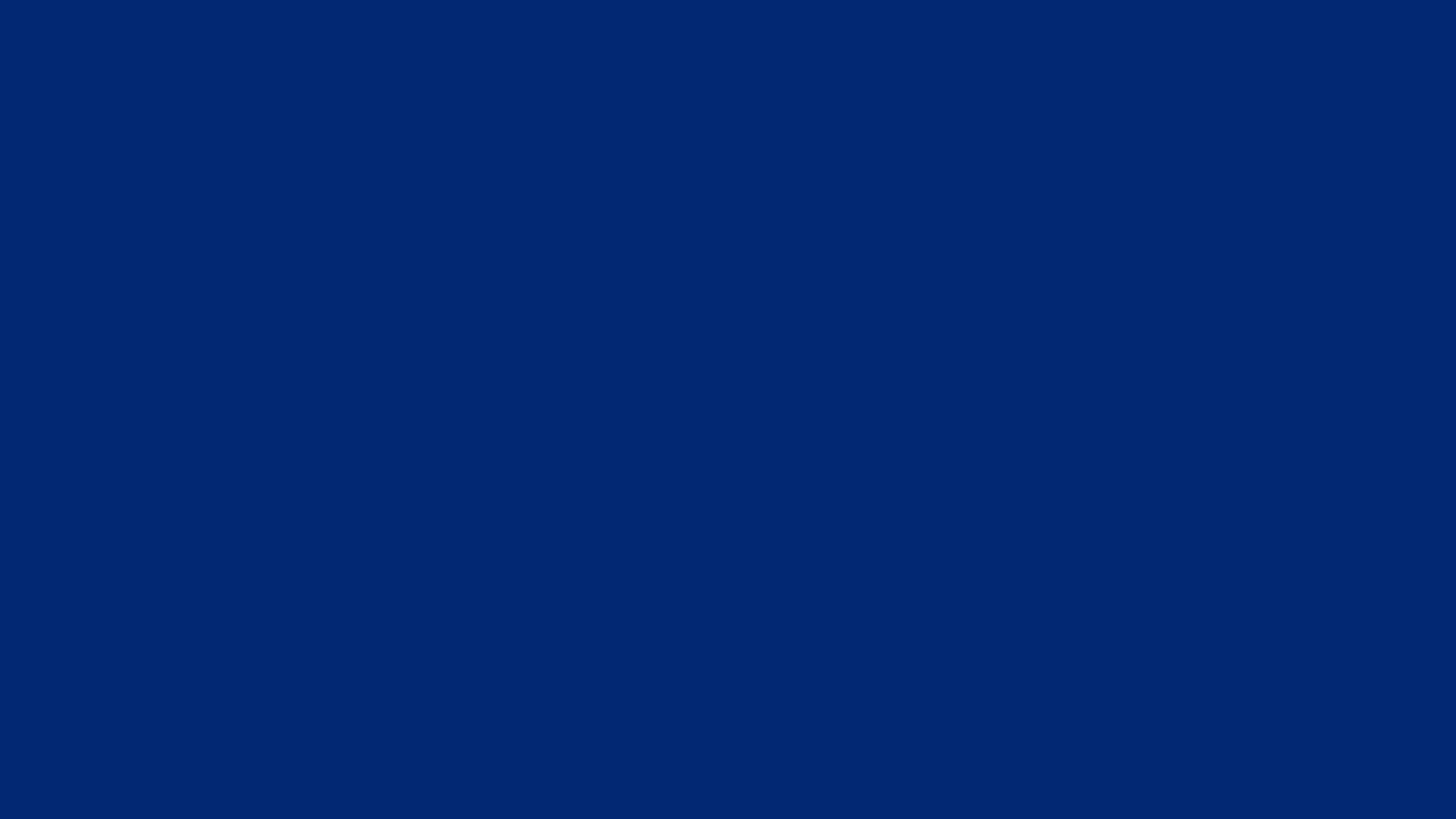 1. FMM
2. Financiamento
3. Projetos
4. Condições de Financiamento
Agenda
5. Como dar entrada em um projeto?
6. Agentes financeiros
7. Carteira de projetos
8. Fluxo de Caixa
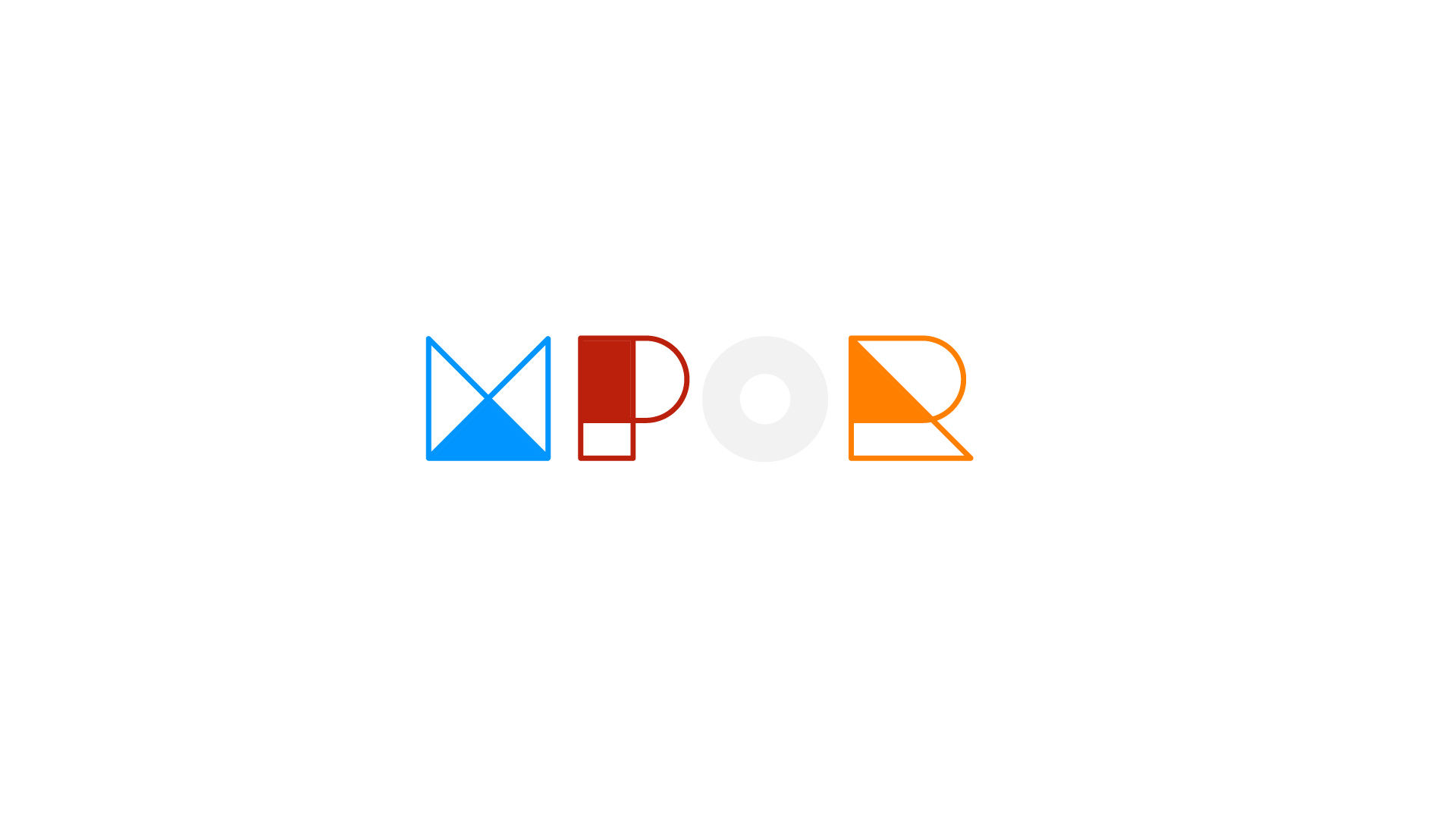 9. Resultados - Histórico
10. Contatos
Conselho Diretor do FMM
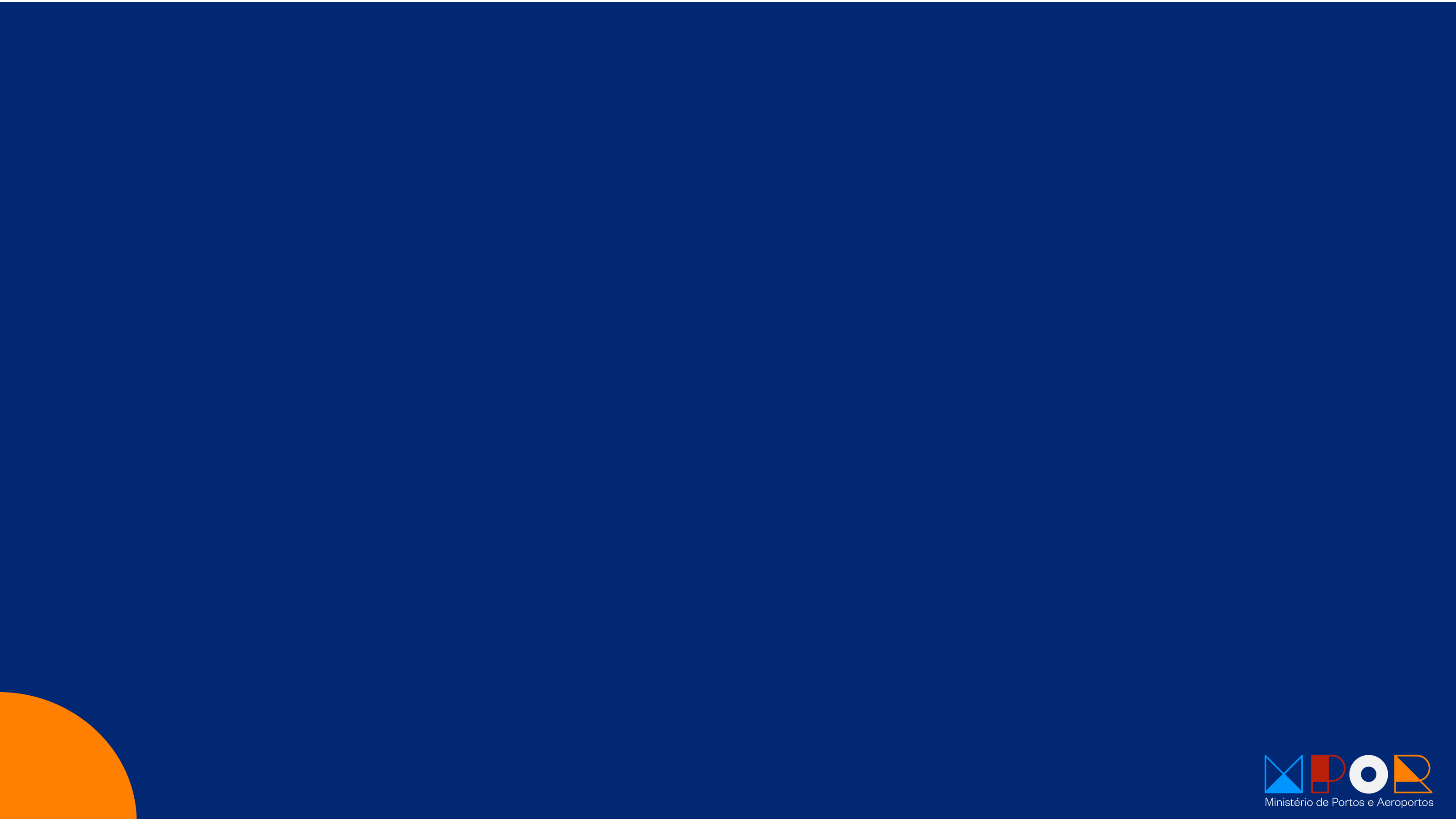 1e
15
Membros
Ministério de Portos e Aeroportos
MPOR
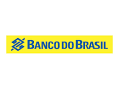 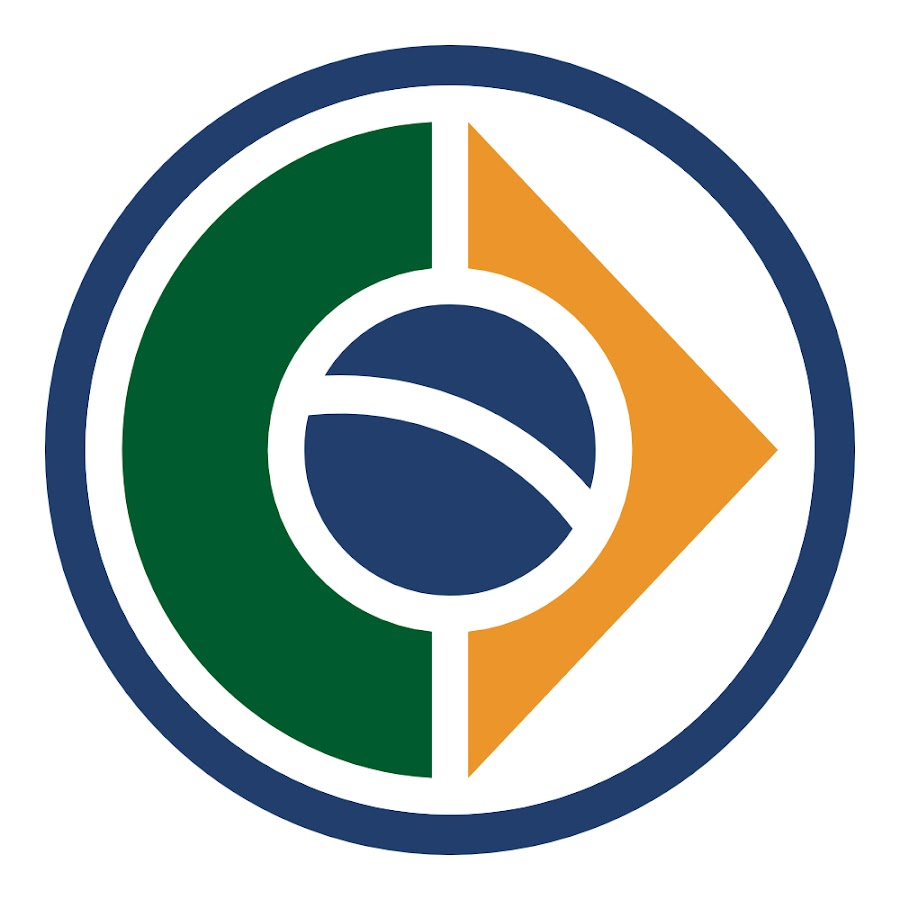 Casa Civil
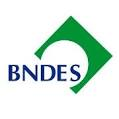 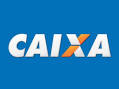 Ministério do Planejamento orçamento e Gestão
MPO
MF
Ministério da Fazenda
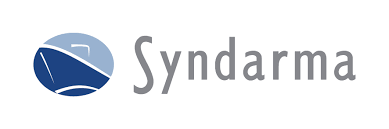 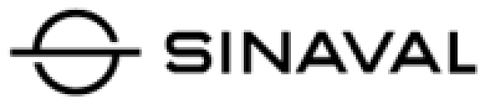 MDIC
Ministério do Desenvolvimento da Indústria Comércio e Serviços
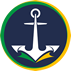 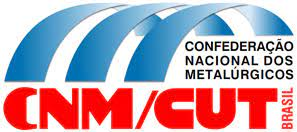 Marinha do Brasil
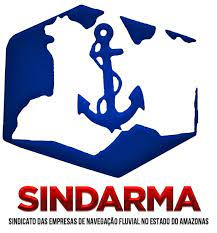 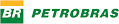 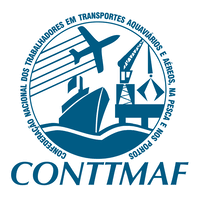 DECRETO Nº 5.269/2004
Arcabouço Legal
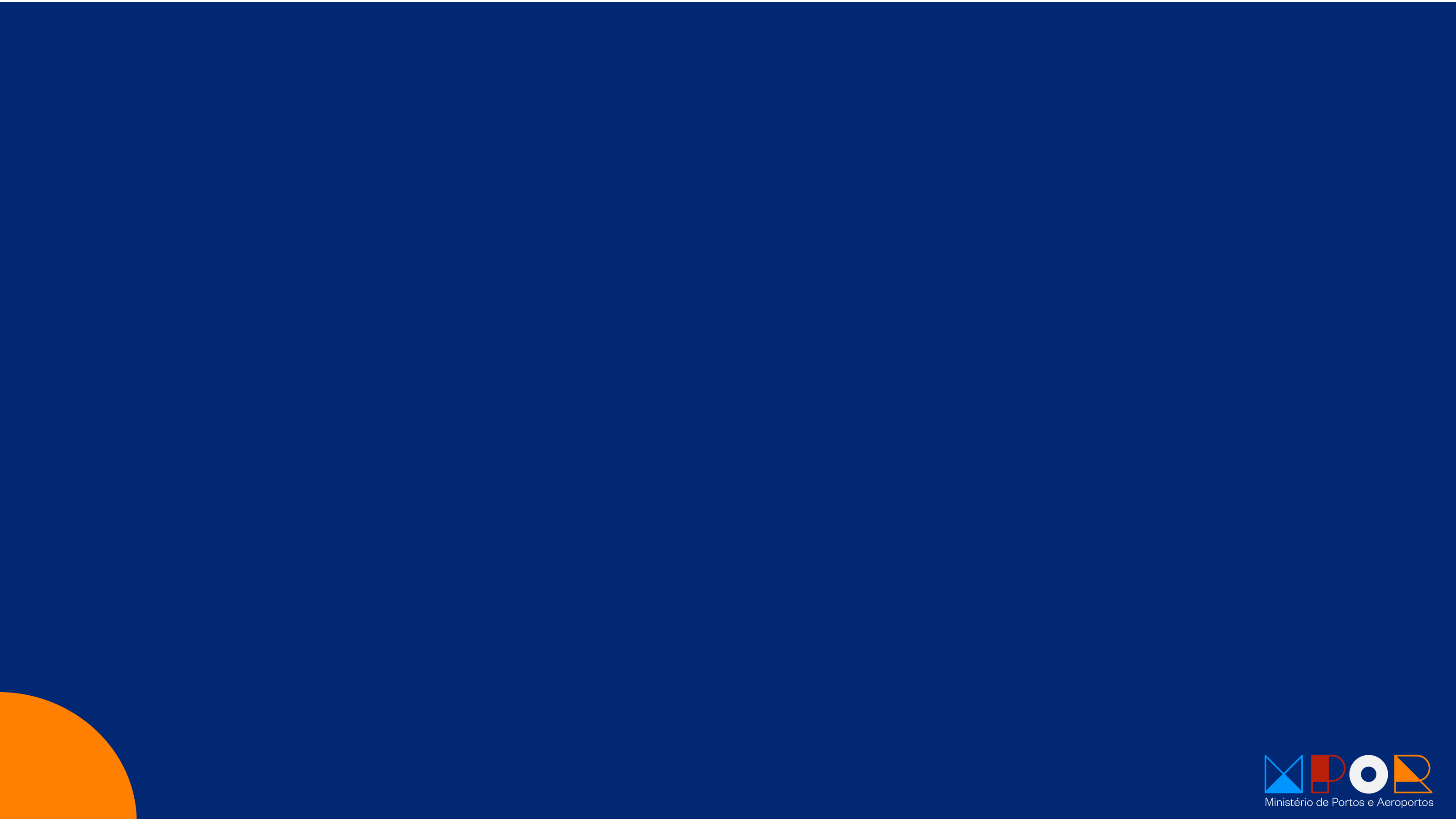 1f
LEI Nº 10.893/2004 -Dispõe sobre o Adicional de Frete para Renovação da Marinha Mercante - AFRMM e do Fundo da Marinha Mercante - FMM, e dá outras providências.
DECRETO Nº 5.269/2004 Dispõe sobre a competência, composição e funcionamento do Conselho Diretor do Fundo da Marinha Mercante - CDFMM, e dá outras providências.
PORTARIA Minfra Nº1460/ 2022
Aprova os procedimentos e regras para a priorização pela Diretoria do Fundo da Marinha Mercante e liberação de recursos financeiros da Marinha Mercante durante a execução dos projetos aprovados.
RESOLUÇÃO CMN Nº 5.031/2022 Dispõe sobre a aplicação dos recursos do Fundo da Marinha
LEI 14.301/2022 “BR do Mar”
Institui o Programa de Estímulo ao Transporte por Cabotagem (BR do Mar)
[Speaker Notes: Colocar em revisão (Portaria)]
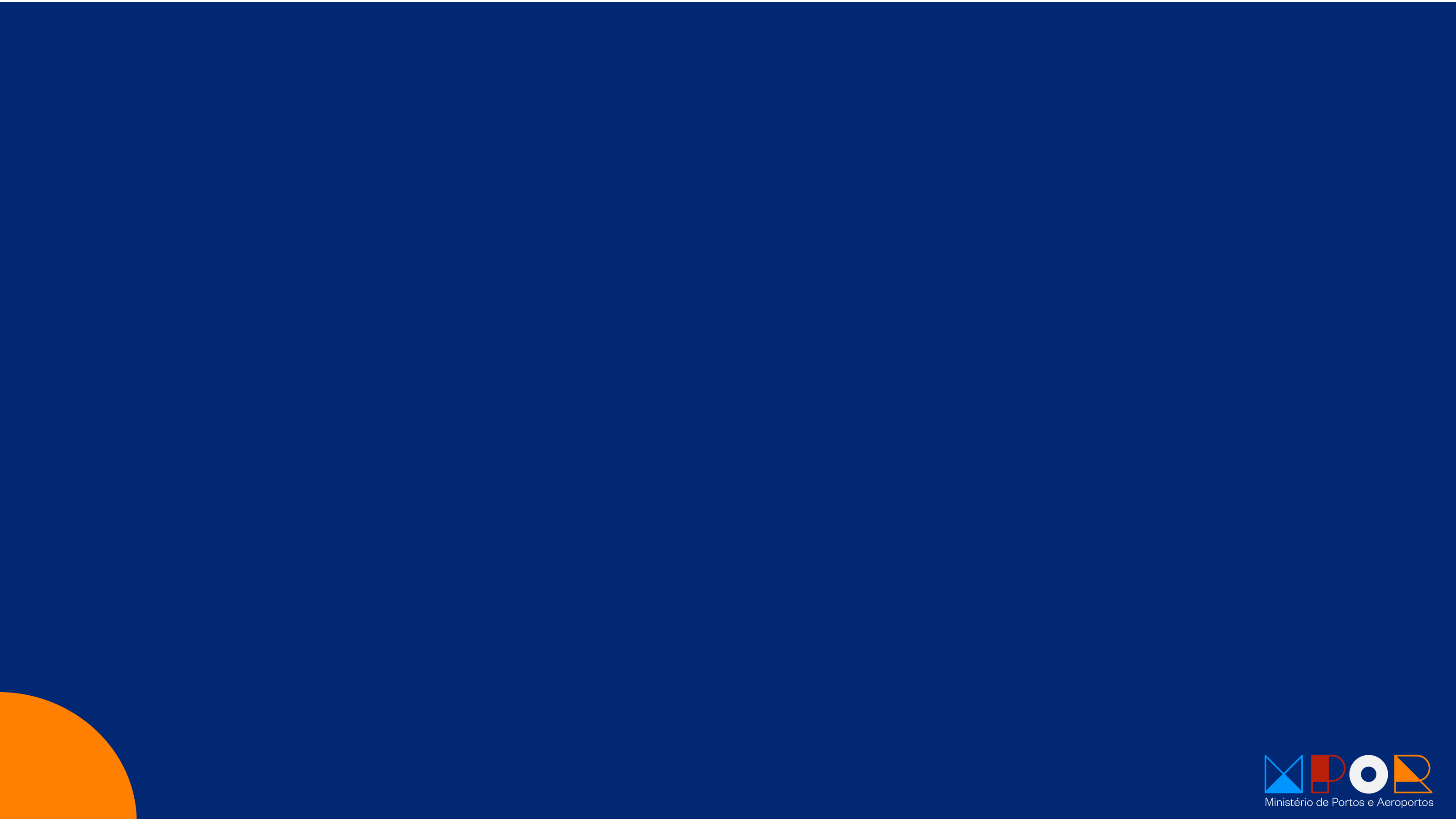 2a
Financiamento
FMM
Embarcações
Construção de embarcações de apoio marítimo, Portuário e à navegação Carga e transporte de passageiro;
Construção de Navios Sondas
Construção de Embarcações Auxiliares, Hidrográficas e a serem empregadas na proteção do tráfego marítimo nacional
Construção de embarcação de pesca Industrial e artesanal
Jumborização conversão e modernização de embarcação
Aquisição e instalação de Equipamento
Reparo, docagem ou manutenção
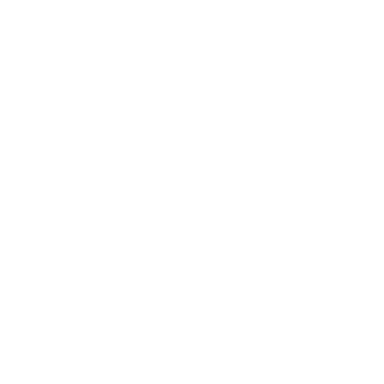 Não Financiáveis - Embarcação
sobressalentes a/de embarcações, com exceção daqueles considerados obrigatórios pelas Sociedades Classificadoras de Navios;
equipamentos de movimentação de carga de embarcações que não sejam fixos aquelas a que se destinam;
despesas relativas a quaisquer licenças (federal, estadual ou municipal) que se fizerem necessárias à obra ou ao projeto; e
d) despesas relativas ao acompanhamento ou à fiscalização de obra.
Não Financiáveis - Infraestrutura
Obras Industriais
despesas relativas a quaisquer licenças (federal, estadual ou municipal) que se fizerem necessárias à obra ou ao projeto;
equipamentos, construções ou edificações que não tenham envolvimento direto com o objetivo final do projeto;
bens, como terrenos e veículos de quaisquer espécies; e
despesas relativas ao acompanhamento ou à fiscalização de obra.
Construção, Expansão e modernização de unidades industriais de estaleiros
Obras de Infraestrutura portuária e aquaviária
Outros
Projetos de pesquisa e desenvolvimento científico ou tecnológico, formação e aperfeiçoamento de recursos humanos voltado para os setores de marinha Mercante.
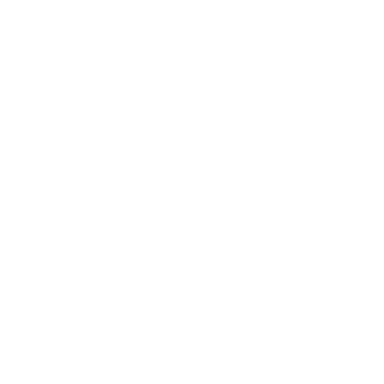 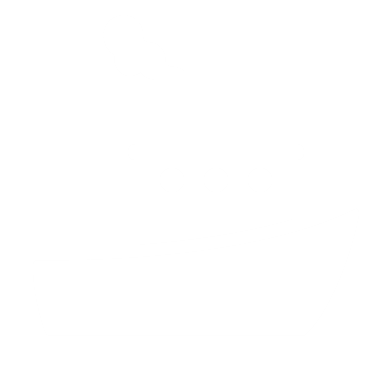 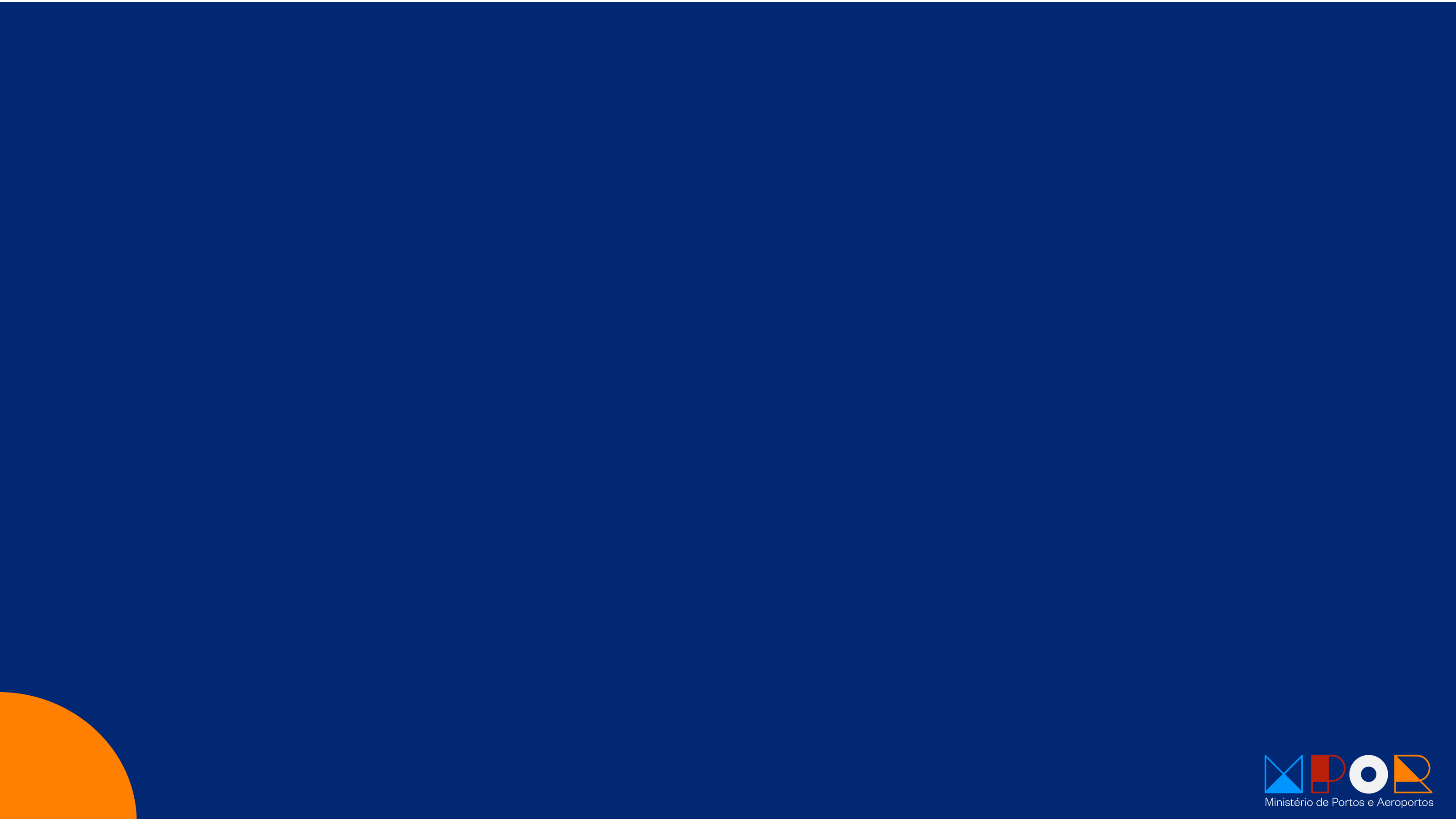 Mudanças
2b
Aumento de Escopo
Financiamento de manutenção (Preventiva, Preditiva, Reparo)
Portos e Hidrovias
Financiamento de obras portuárias e aquaviárias
LEI Nº 14.301, DE 7 DE JANEIRO DE 2022
Empresas estrangeiras
Flexibilidade
Financiamento de construção, jumborização, conversão, modernização, docagem e todas as manutenções quando realizadas em estaleiro Brasileiro ou por empresas especializadas.
Contratação de empresas especializadas para realização de serviços
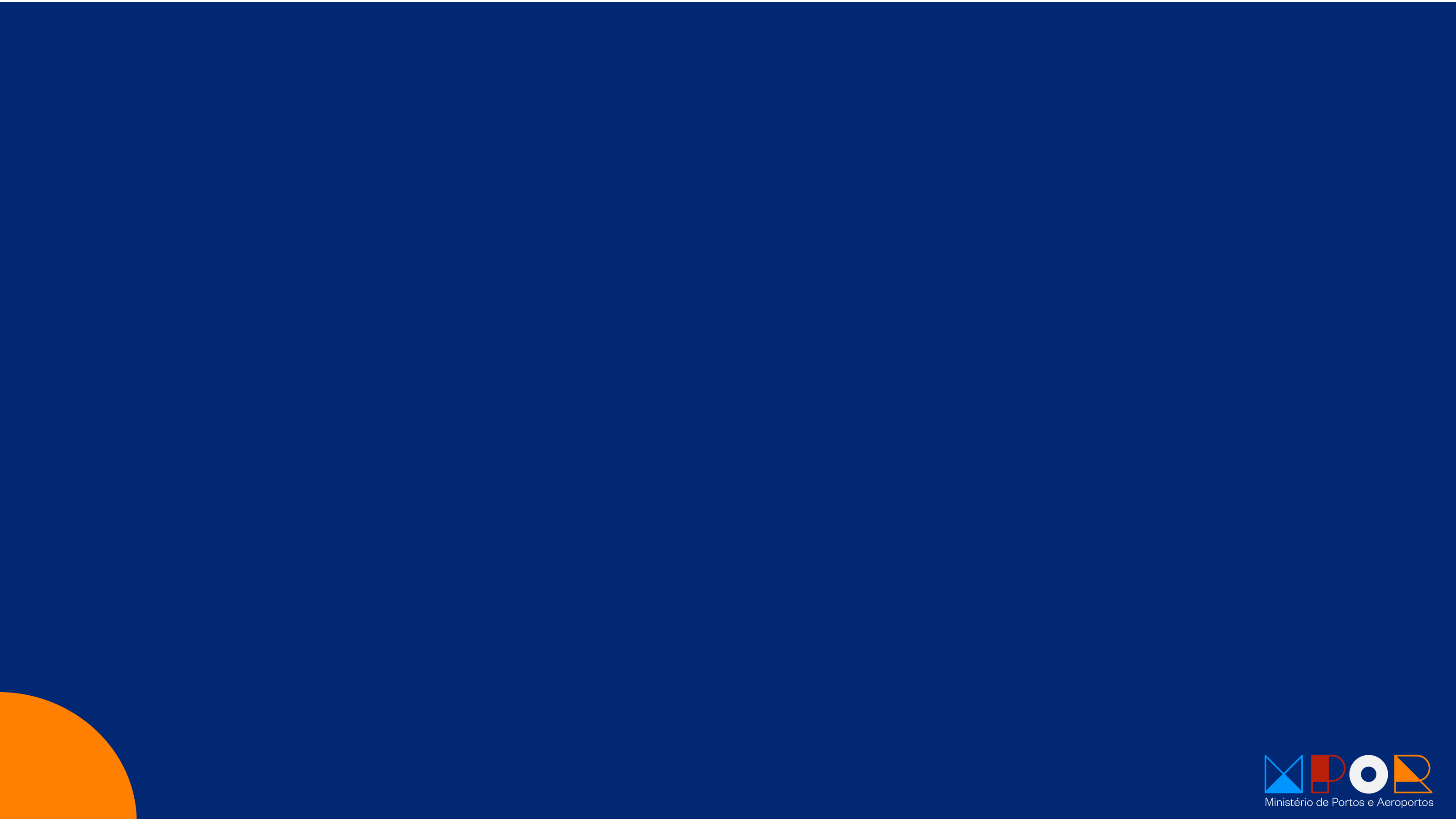 3a
Etapas para Aprovação do Projeto
Consulta Prévia: Apresentação do projeto utilizando as regras e os procedimentos aplicados para determinado tipo de projeto.
01
Envio da solicitação para a aprovação do projeto como prioritário 
(consulta prévia) em até 60 dias anteriores à data da Reunião do CDFMM, através do processo eletrônico no SUPER,  com os documentos requeridos pela Portaria 
1460 /2022.
 *** Postulante precisa estar em situação regular ***
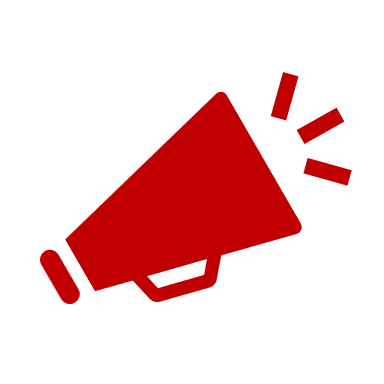 https://www.gov.br/pt-br/servicos/protocolar-documentos-junto-ao-ministerio-de-portos-e-aeroportos
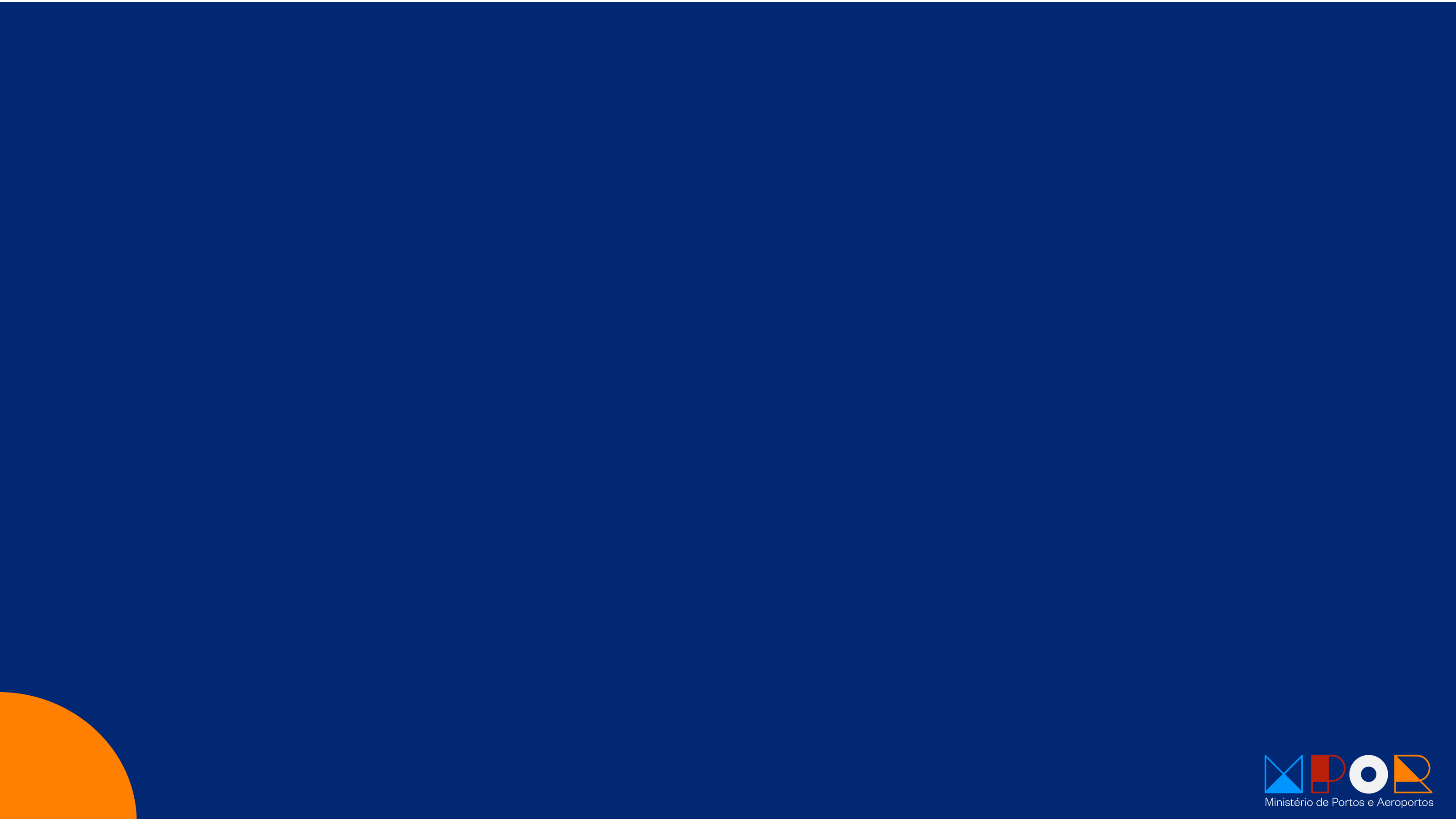 Documentações
3b
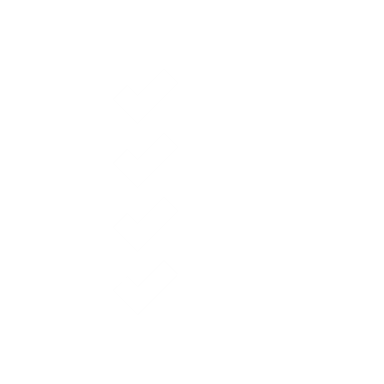 Preenchimento do Formulário de Consulta Prévia;
Detalhamento do Orçamento e Quadro de Usos e Fontes, bem como cronograma de obras contendo, inclusive, toda a carteira de obras do estaleiro
Especificação técnica resumida e arranjo geral da embarcação, no nível de projeto de contrato; 
Pré-contrato assinado entre a empresa postulante do financiamento e o estaleiro construtor;
No caso de planta industrial, planta baixa geral do empreendimento, especificações técnicas, quadros com indicações de quantidades e valores detalhados dos custos de construção e aquisição de equipamentos passíveis de serem financiados.
Autorização expressa para o Agente prestar qualquer tipo de informação solicitada pela Equipe técnica, inclusive as razões que possam levá-lo a não contratar a operação.
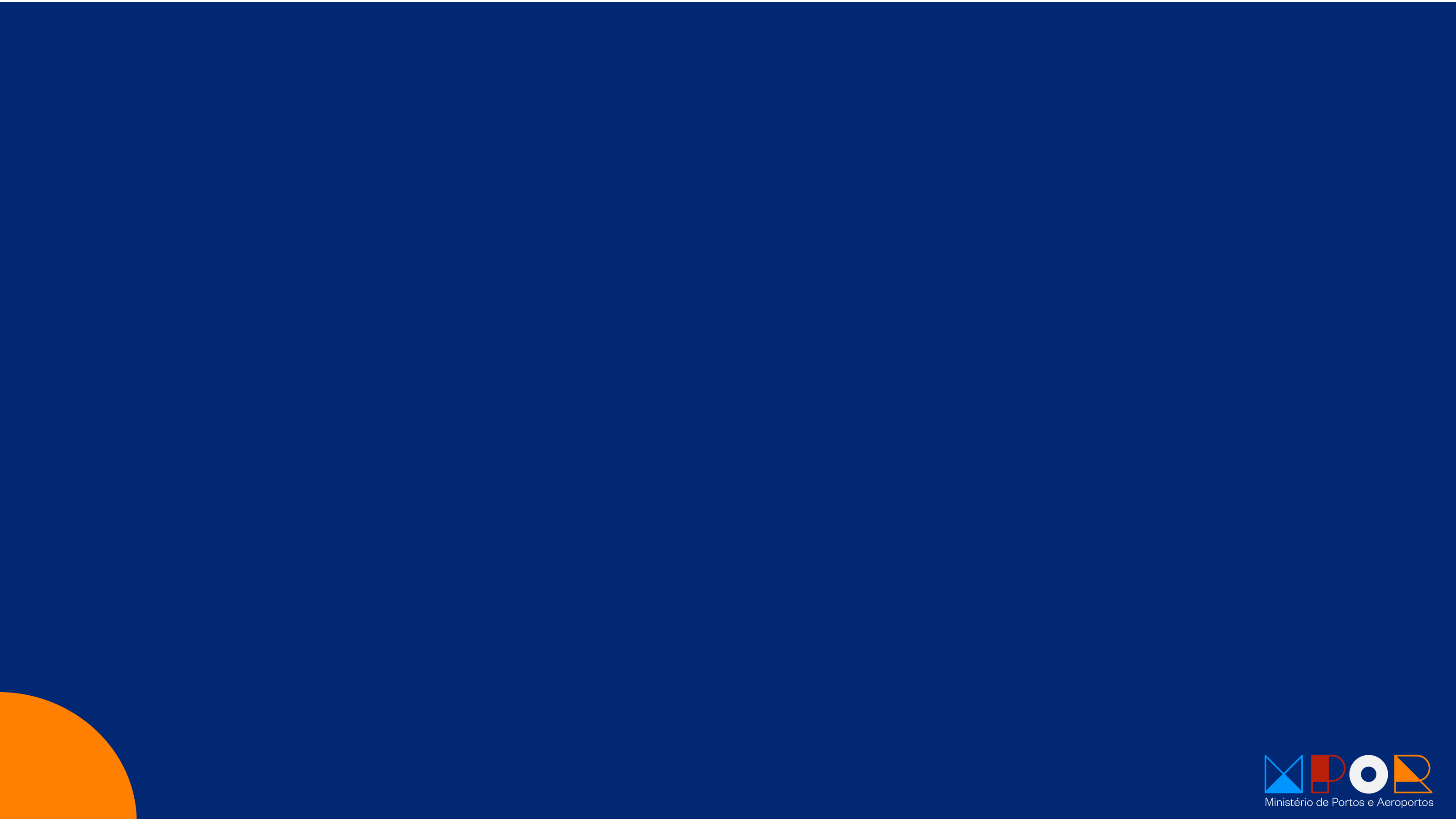 Etapas para Aprovação do Projeto
3e
05
Postulante apresenta nova consulta prévia para concessão de financiamento com recursos do FMM, agora para o Agente Financeiro Habilitado, tendo em vista a aprovação do projeto como prioritário.
04
Publicação de Resolução do CDFMM para dar publicidade a aprovação desse Conselho
03
Deliberação do CDFMM: aprovação ou não do projeto como prioritário por 450 dias

Obs.: Após priorização inicial, o CDFMM poderá aprovar (i) novo prazo da prioridade por 180 dias, excepcionalmente; (ii) alteração técnica de projeto; e (iii) pedido de cancelamento.
02
Análise pela equipe técnica para suporte ao CDFMM com emissão de relatório técnico.
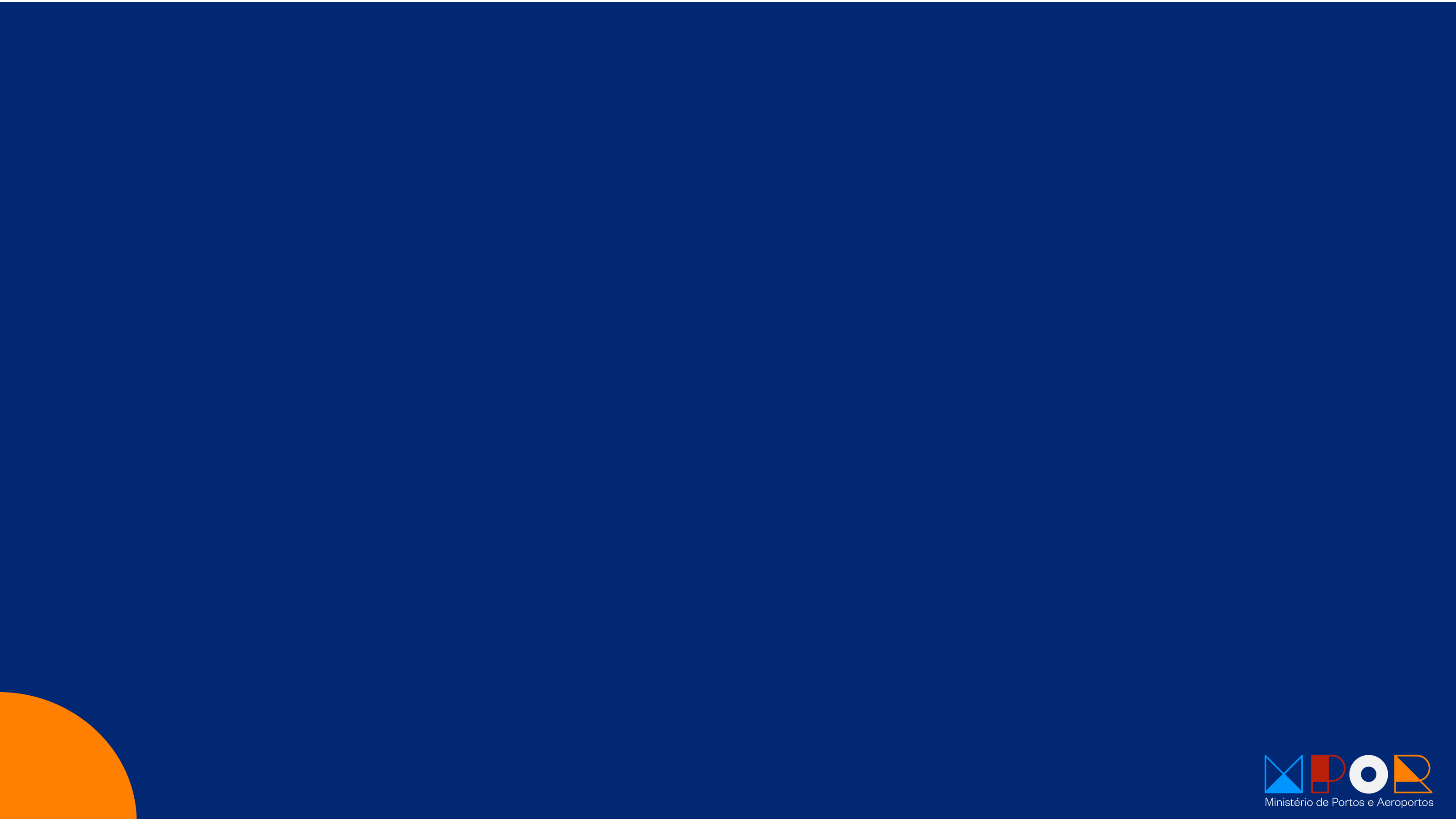 3g
Prazos
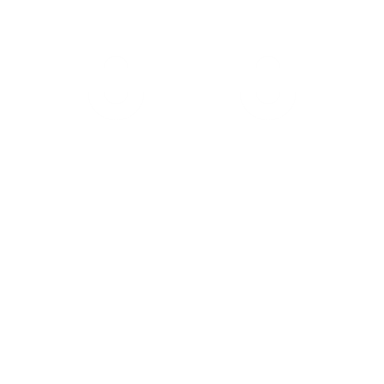 Prazos limites estabelecidos na Portaria Minfra 1460/2022

Validade da Priorização Aprovada pelo CDFMM
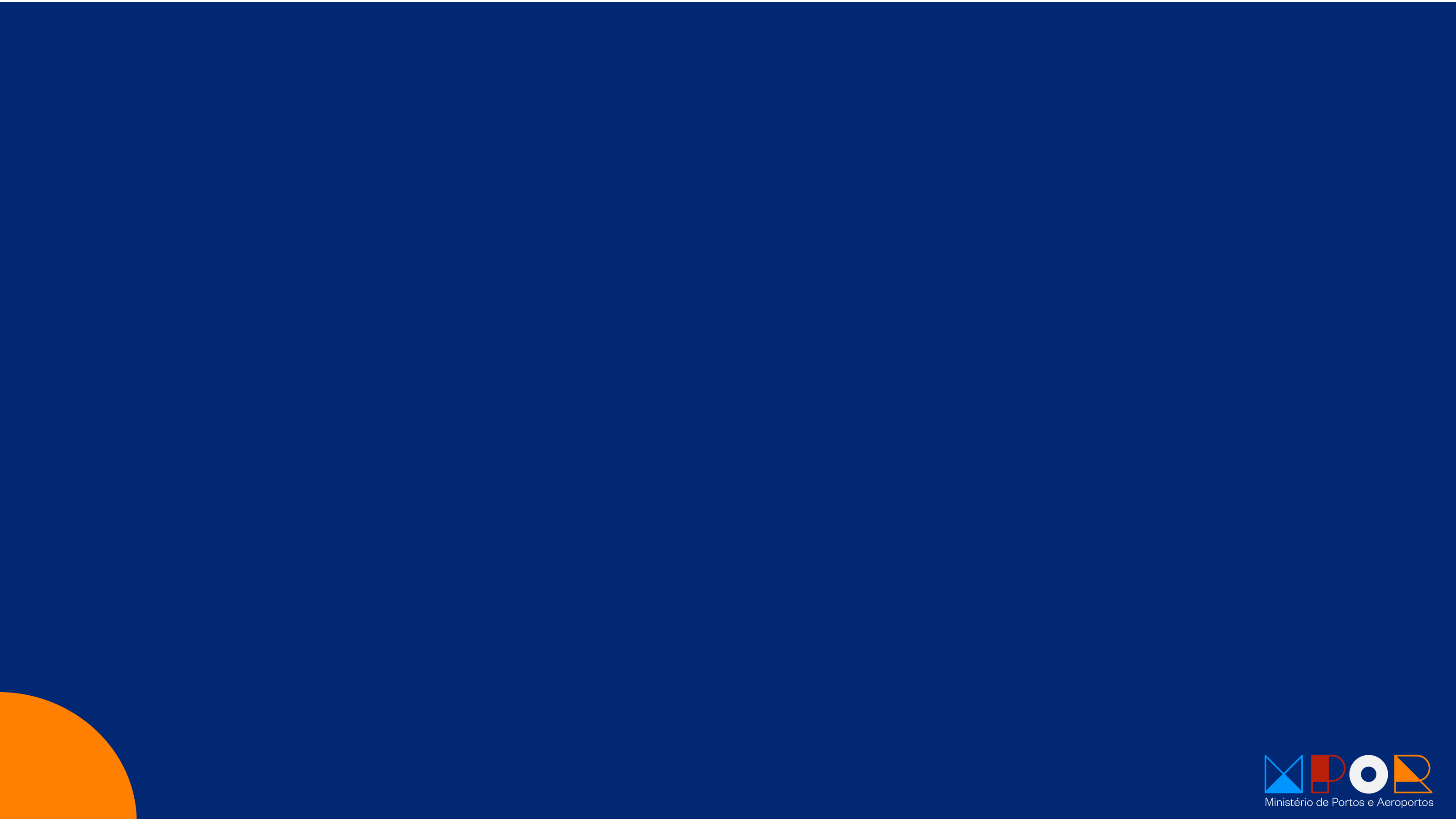 Condições de Financiamento – Embarcações
4a
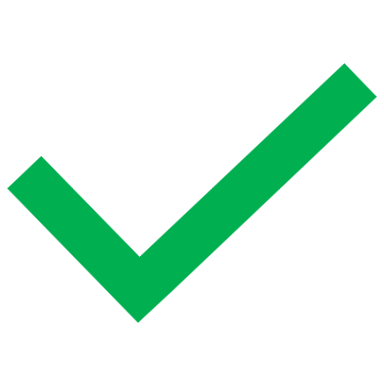 Fonte: BACEN 5031/2022 (art. 02).
*CN – Conteúdo Nacional
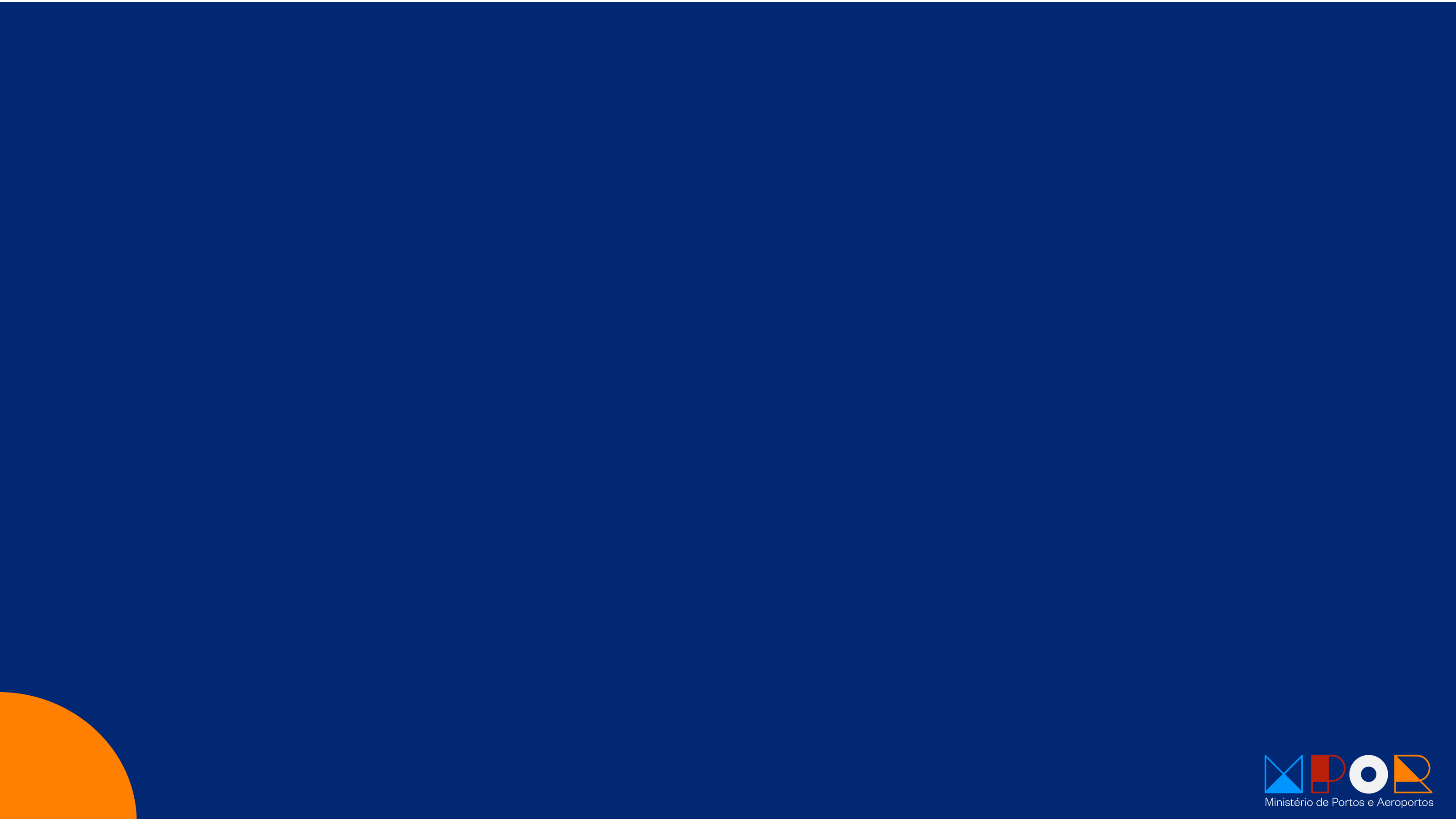 Condições de Financiamento – Embarcações
4b
Fonte: BACEN 5031/2022 (art. 02 Inciso  VII , VIII, XI e XII; e art 08).
*CN – Conteúdo Nacional
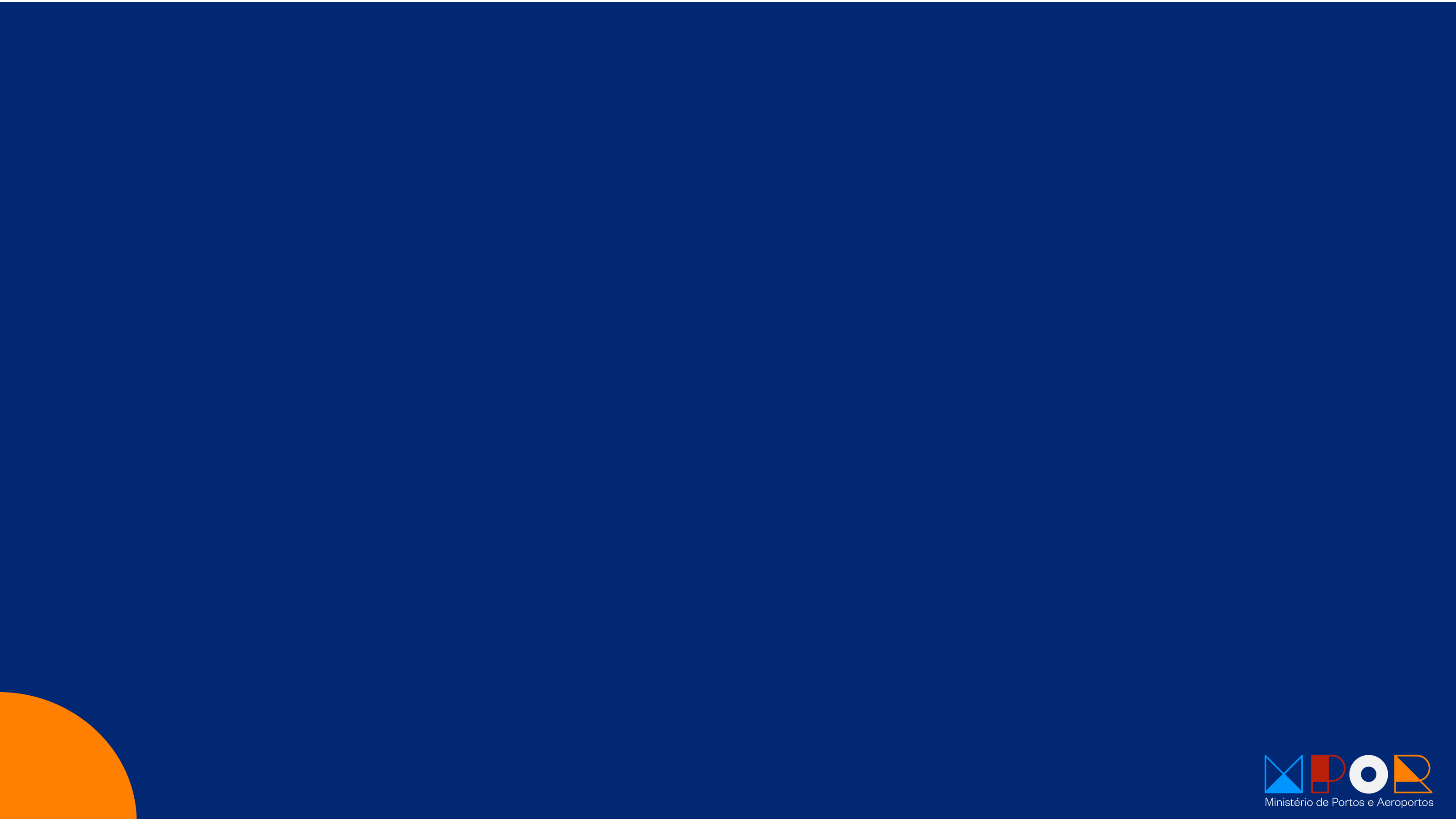 4c
Condições de Financiamento – Estaleiros/ Infra Portos, Aquaviário
*CN – Conteúdo Nacional
Fonte: BACEN 5031/2022 (art. 03, 04, 13).
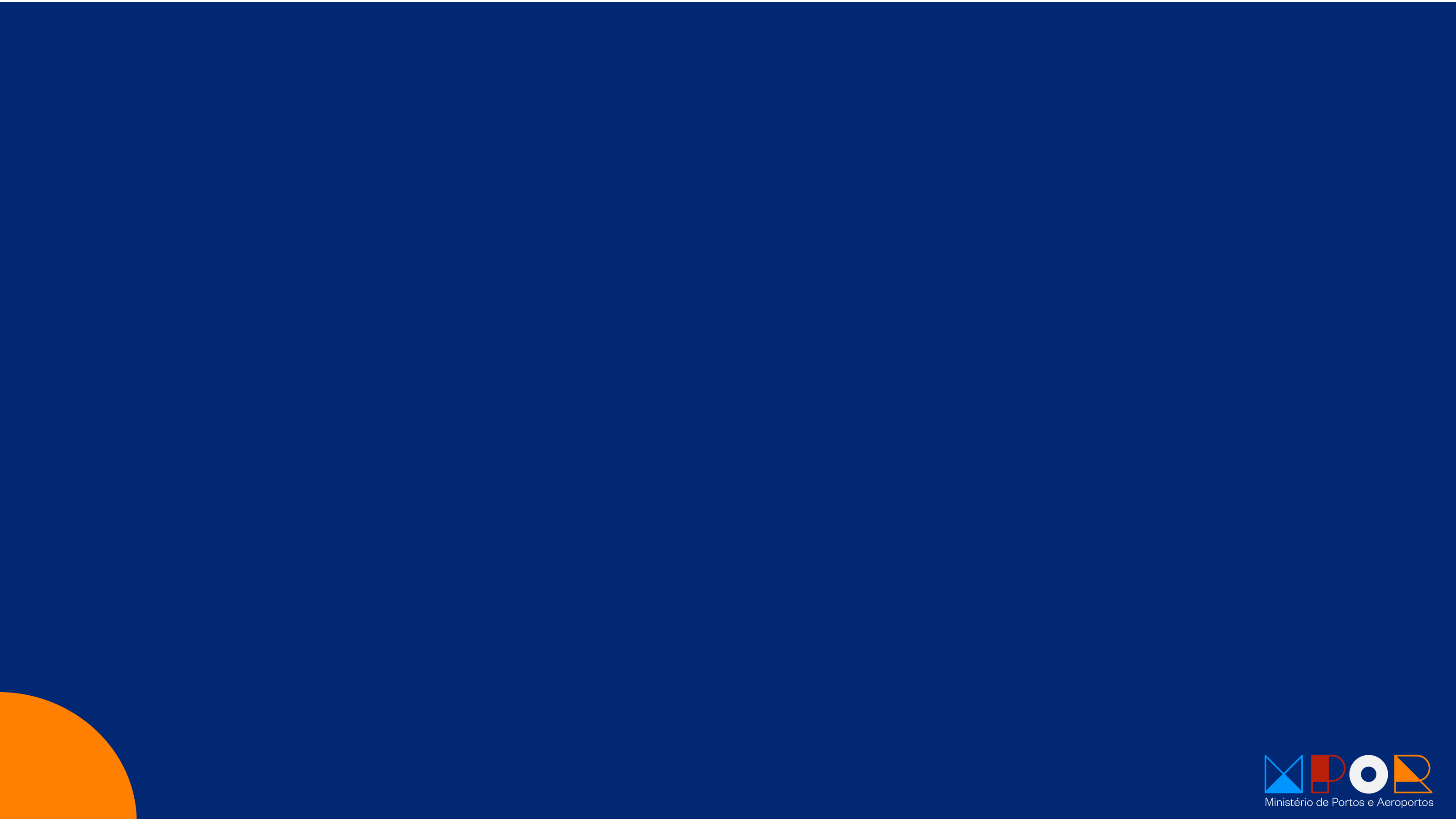 Reparo, Docagem, Manutenção
4d
Fonte: BACEN 5031/2022  (art. 05).
*CN – Conteúdo Nacional
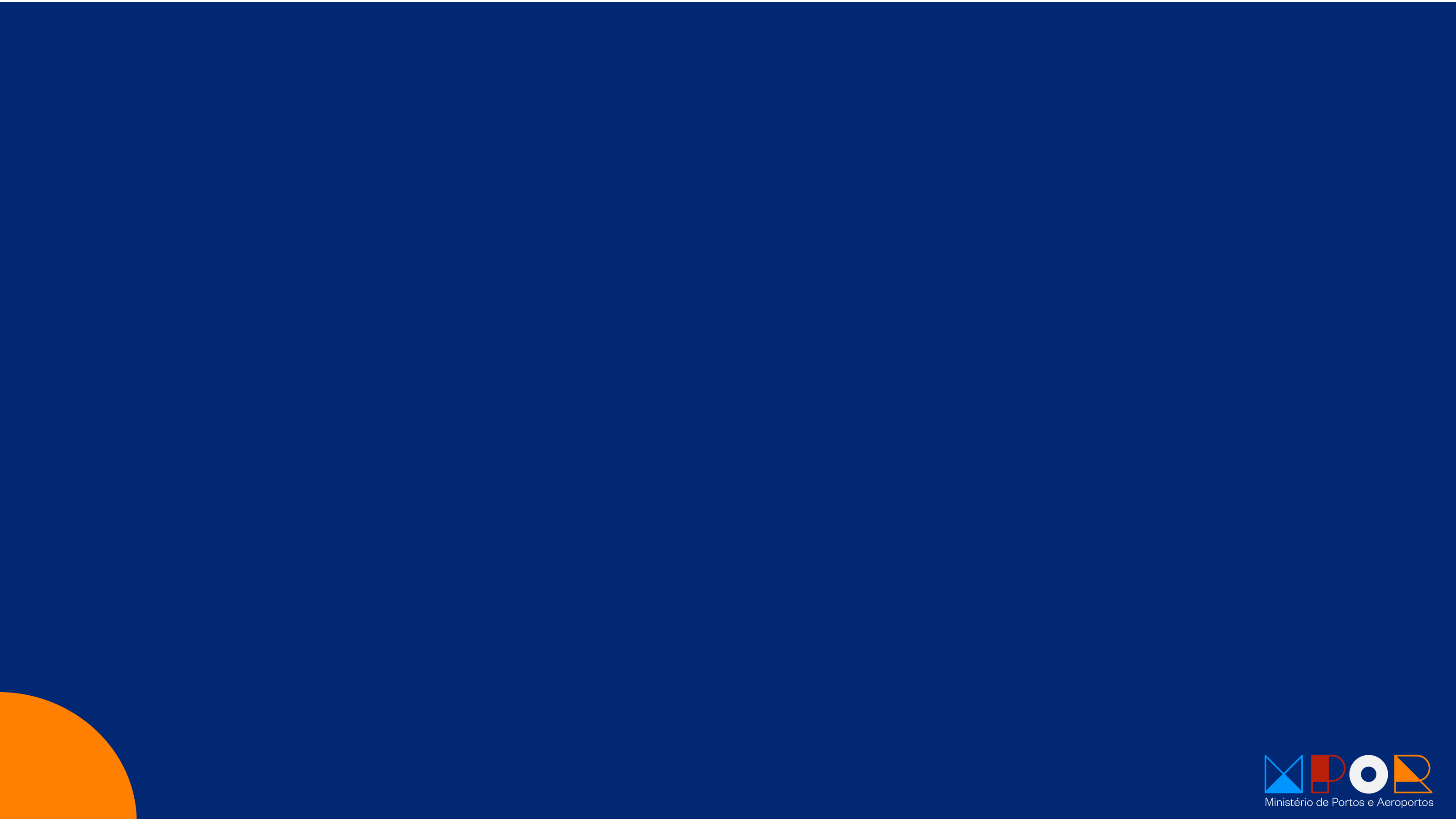 Ministério da Defesa
4e
Fonte: BACEN 5031/2022 (art. 07).
*CN – Conteúdo Nacional
Fonte: BACEN 5031/2022 (art. 11).
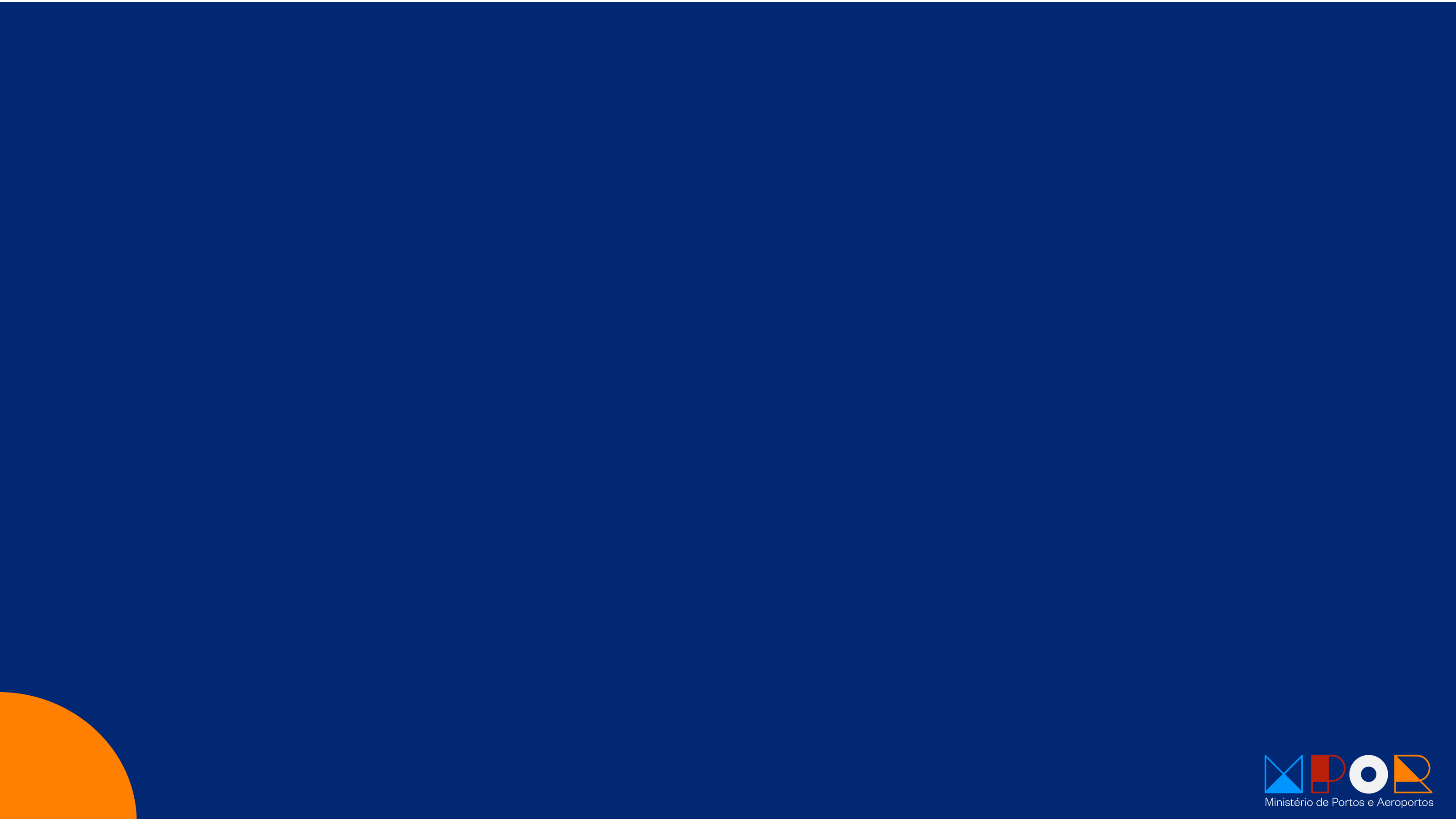 Condições de Financiamento - Diversos
4f
Fonte: BACEN 5031/2022 (art.s  09,10, 12.)
*CN – Conteúdo Nacional
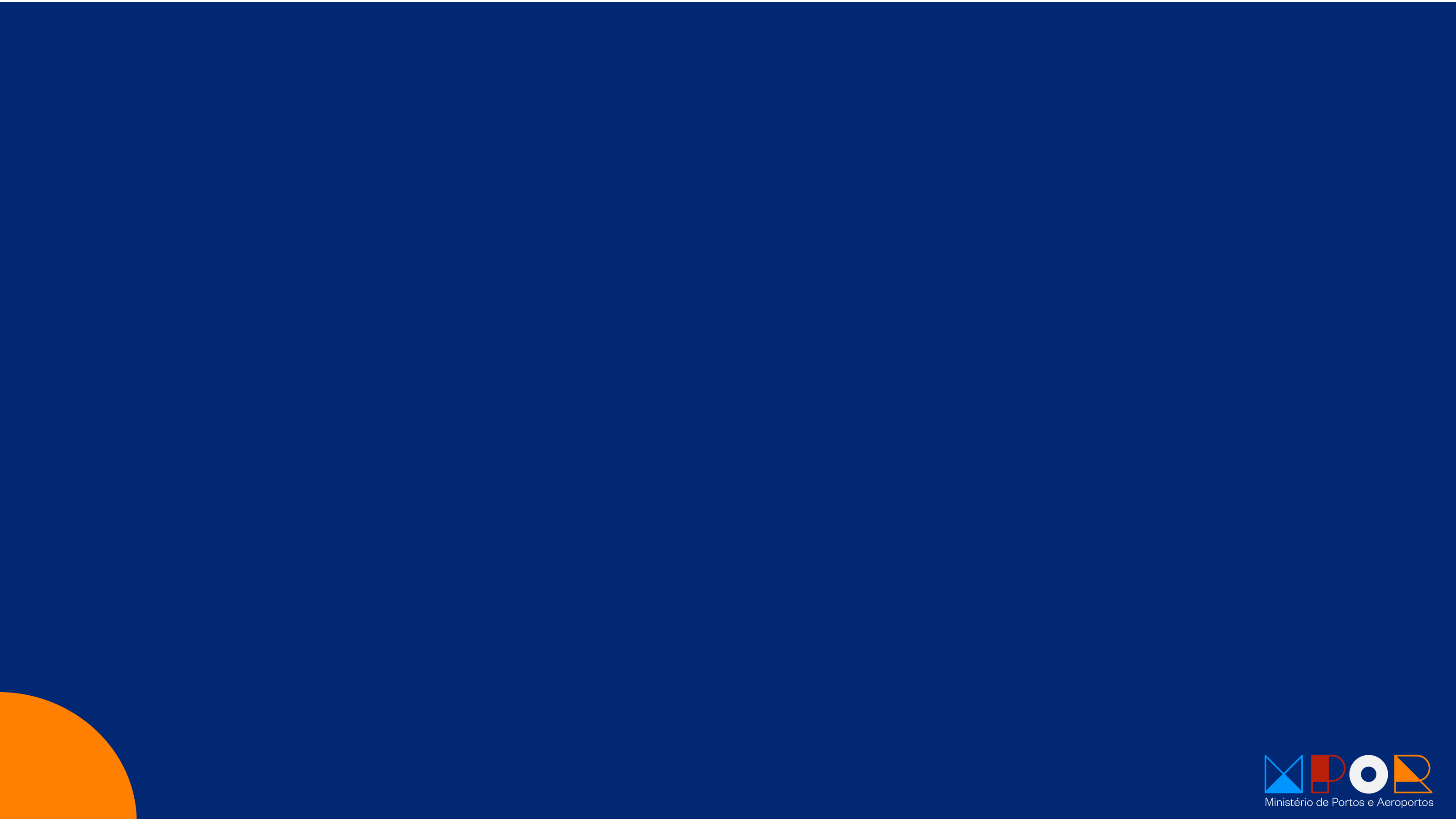 Esclarecimentos Adicionais:
4g
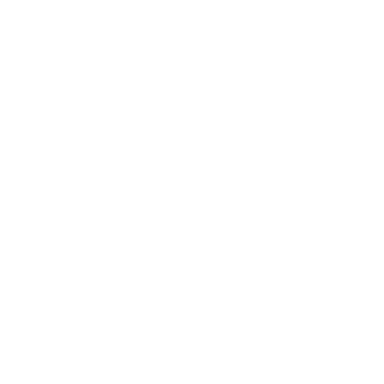 Moeda: o financiamento poderá ser contratado em dólares ou reais.
Atualização da Dívida: equivalente à  TLP ou a índice de variação da taxa de câmbio (BRL/USD), calculado com base em cotações do dólar divulgadas pelo Banco Central do Brasil. Esse índice é definido entre o mutuário e o agente financeiro.
O custo financeiro final dependerá dos intervalos definidos para a taxa de juros fixa através dessa Resolução CMN, que será estabelecida  na contratação do financiamento a depender do custo operacional dos agentes financeiros e do risco de crédito do postulante e da operação.
As comissões aplicáveis aos financiamentos com apoio do FMM estão regulamentadas nesta Resolução.
É permitido o financiamento de equipamentos importados e o percentual financiável depende do conteúdo nacional do projeto.
03
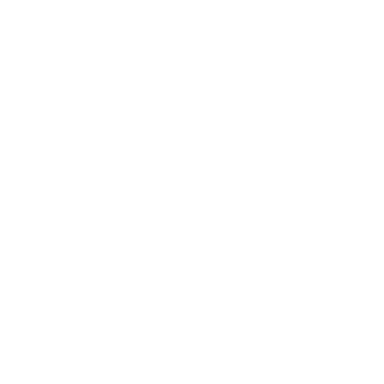 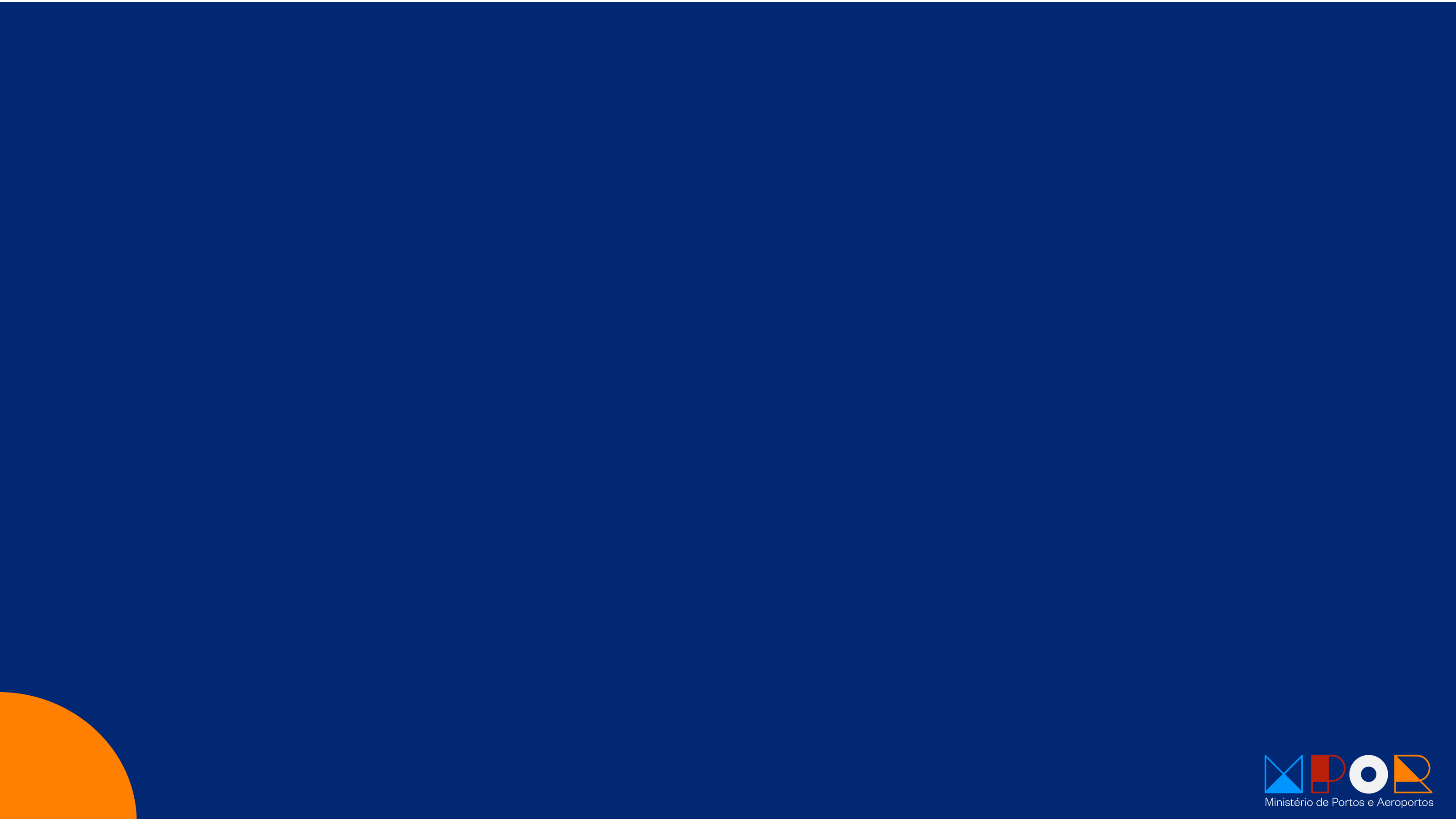 Como dar Entrada em um projeto?
5
https://www.gov.br/portos-e-aeroportos/pt-br/assuntos/incentivos/fmm-fundo-da-marinha-mercante/legislacao
Protocolar o requerimento por meio do SUPER – Sistema Único de Processo Eletrônico em Rede do Ministério, garantindo transparência ao processo, utilizando o  link: 
https://www.gov.br/pt-br/servicos/protocolar-documentos-junto-ao-ministerio-de-portos-e-aeroportos. 
Qualquer dúvida no cadastro no SUPER, disponibilizo o contato do Suporte TI do MPOR: 61 - 2029-7389.
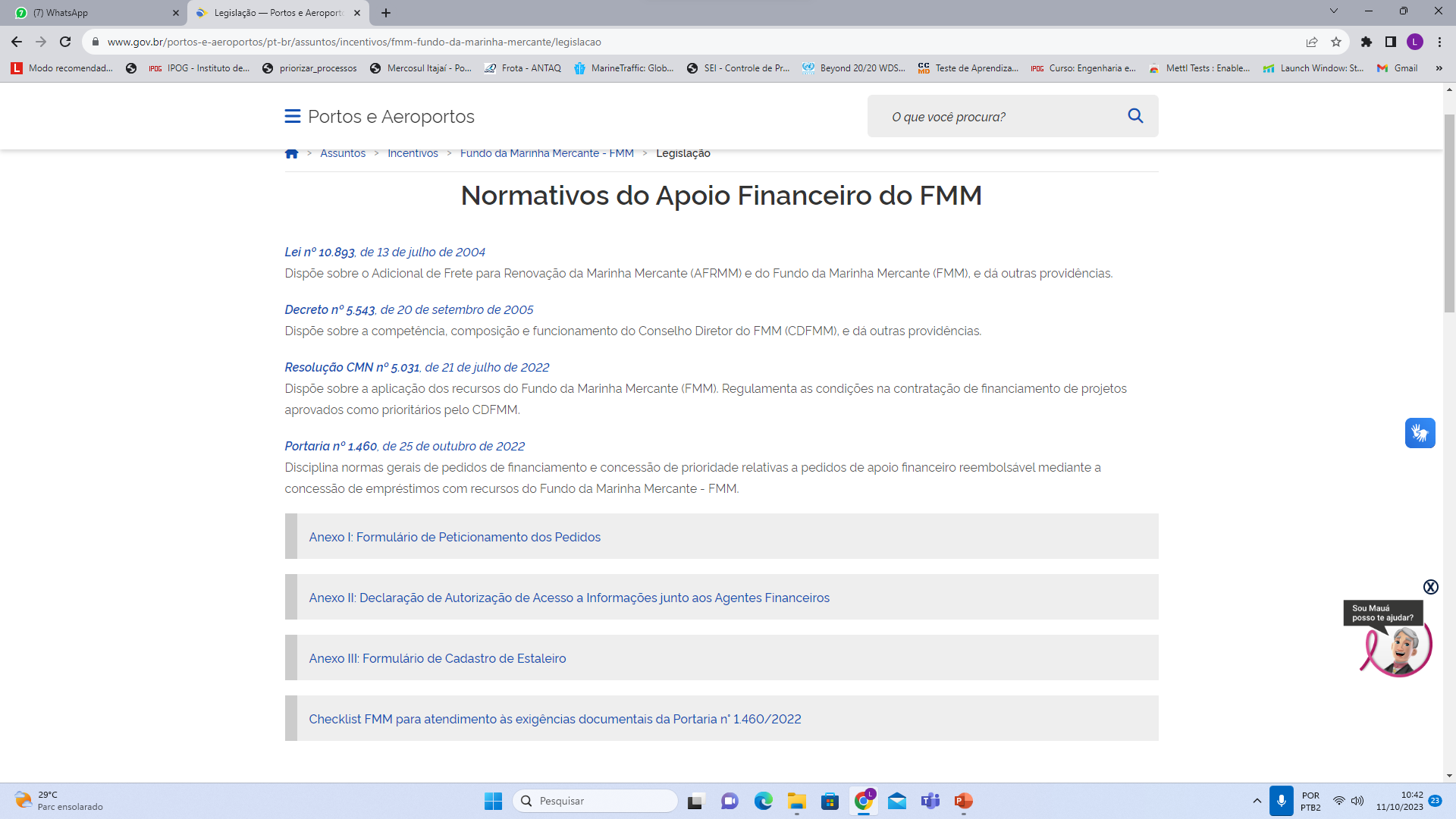 Lorem ipsum dolor sit
Lorem ipsum dolor sit Lorem ipsum dolor sit
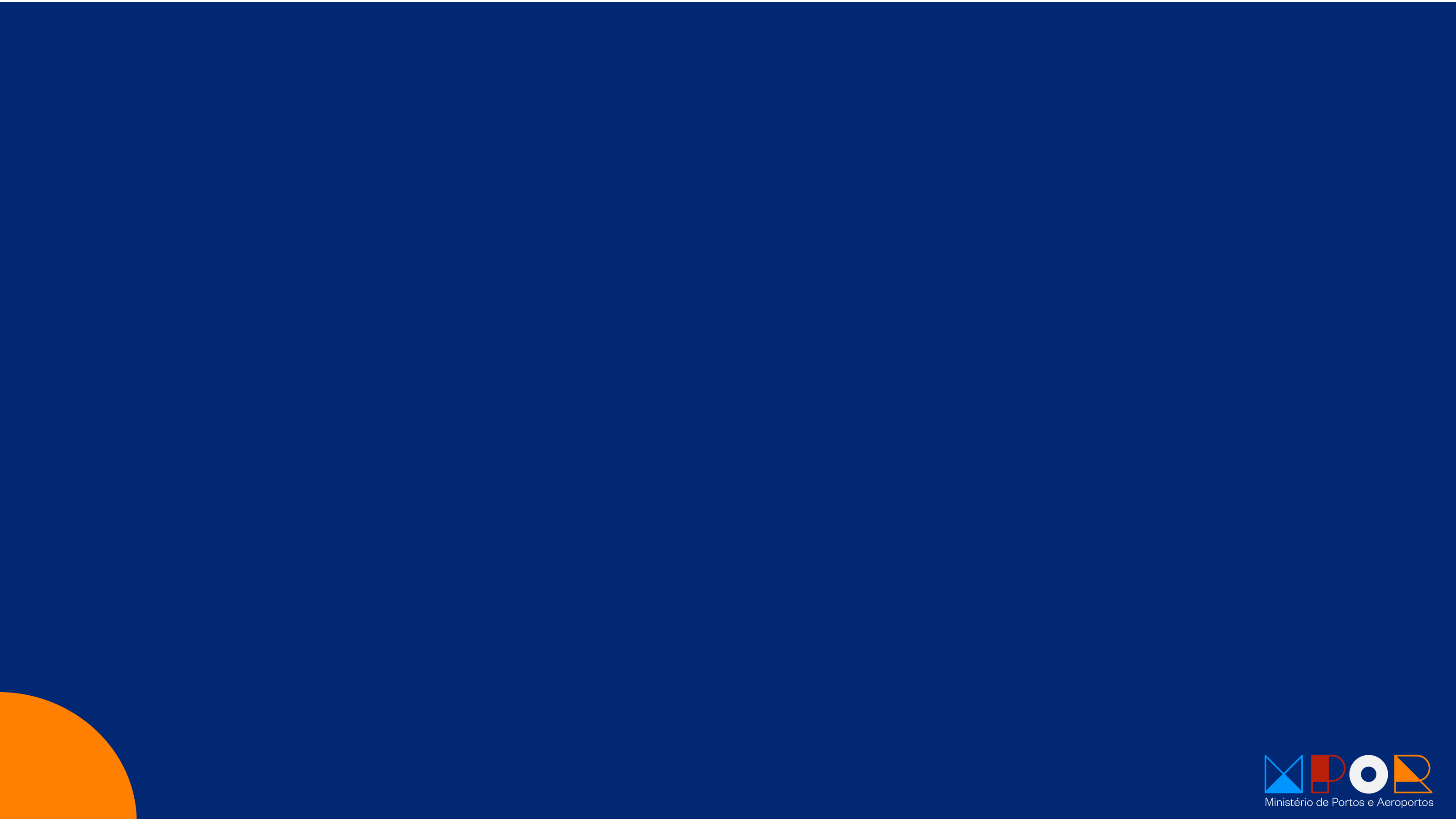 Agentes Financeiros do FMM
6a
Agentes  financeiros são bancos públicos federais habilitados pelo CDFMM para oferecer linhas de crédito de financiamentos com recursos do FMM para projetos aprovados como prioritários, conforme regulamentação disposta na Resolução CMN Nº 5.031/2022 

Esse agente financeiro também pode ser mandatário de banco público habilitado pelo CDFMM.

O risco do financiamento com recursos do FMM é do Agente Financeiro.

Banco da Amazônia – BASA




Banco do Nordeste – BNB
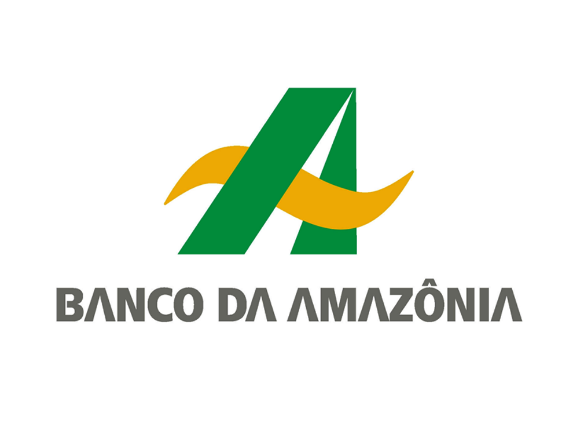 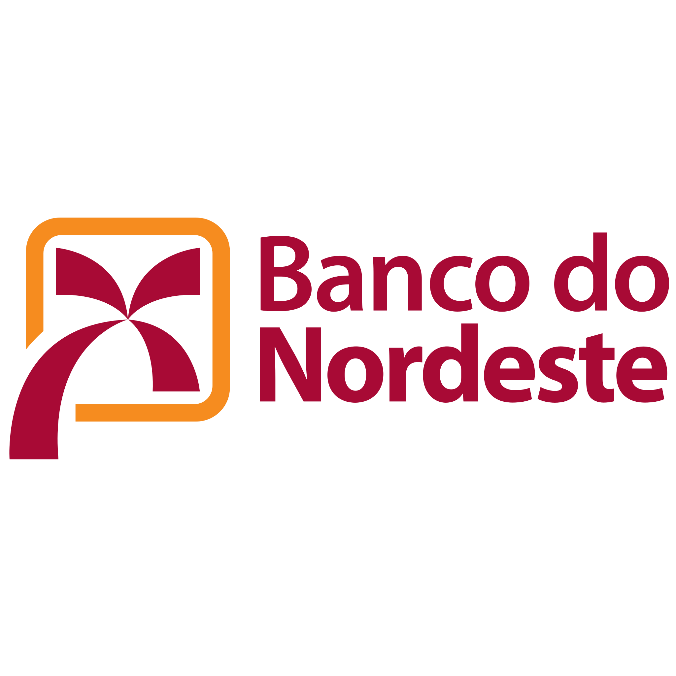 Convênio entre BNB e MInfra não está em vigor, por isso, operações com esse agente estão suspensas nesse momento.
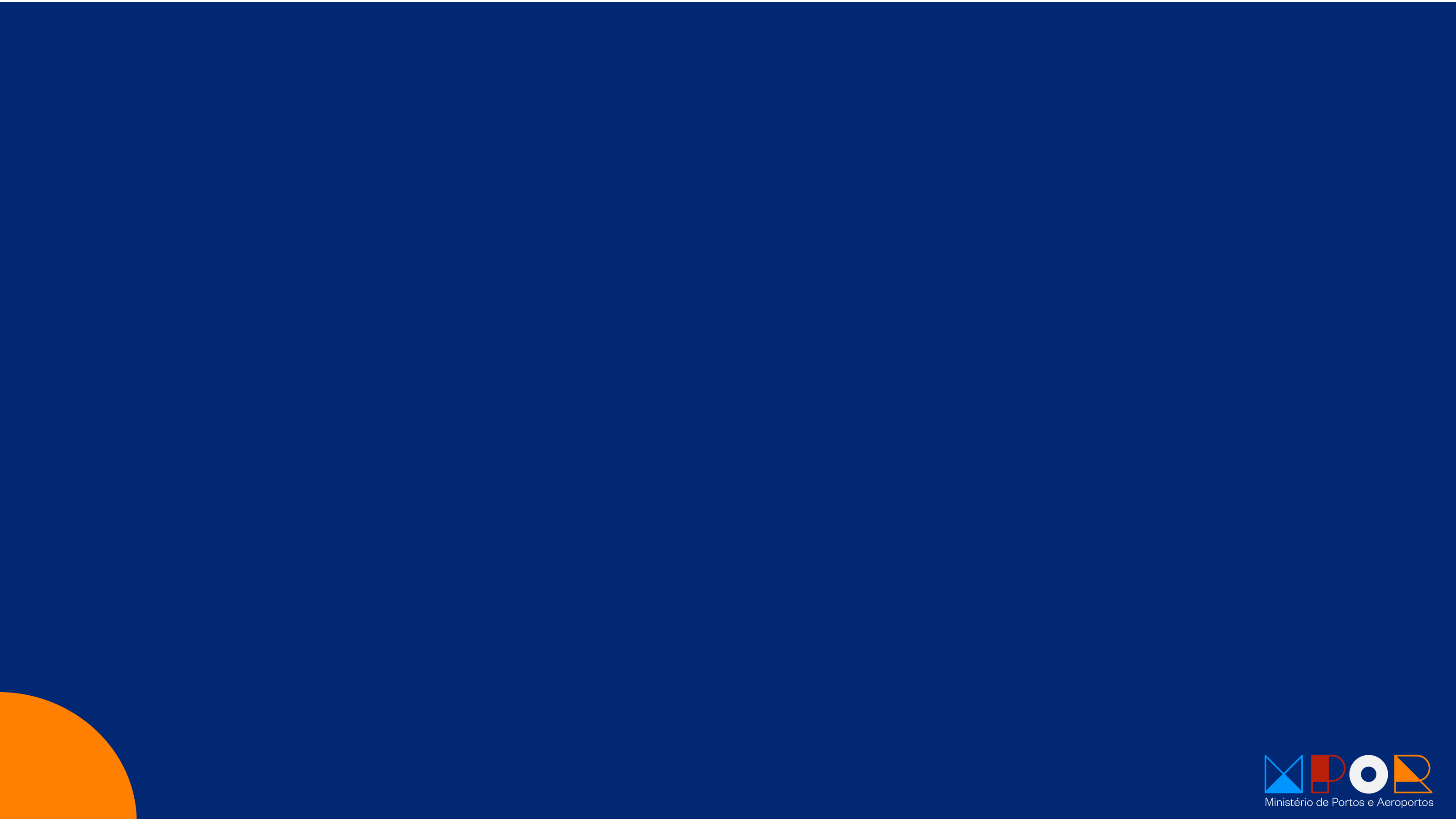 Agentes Financeiros do FMM
6d
Banco do Brasil – BB





Caixa Econômica Federal – CAIXA
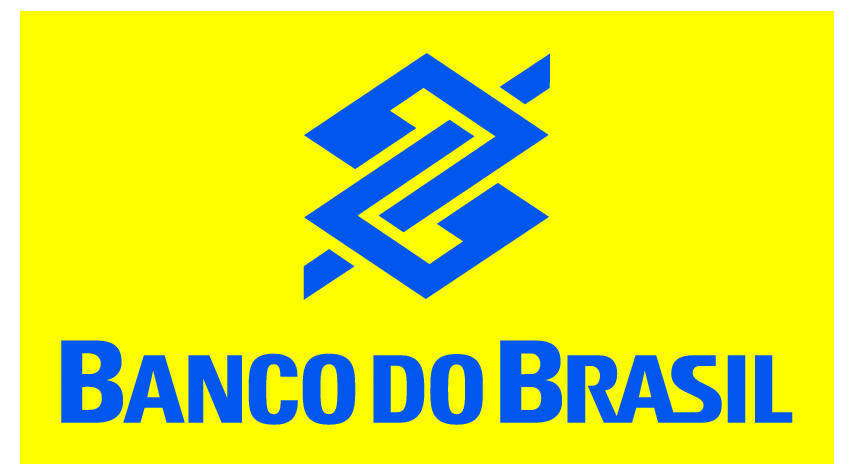 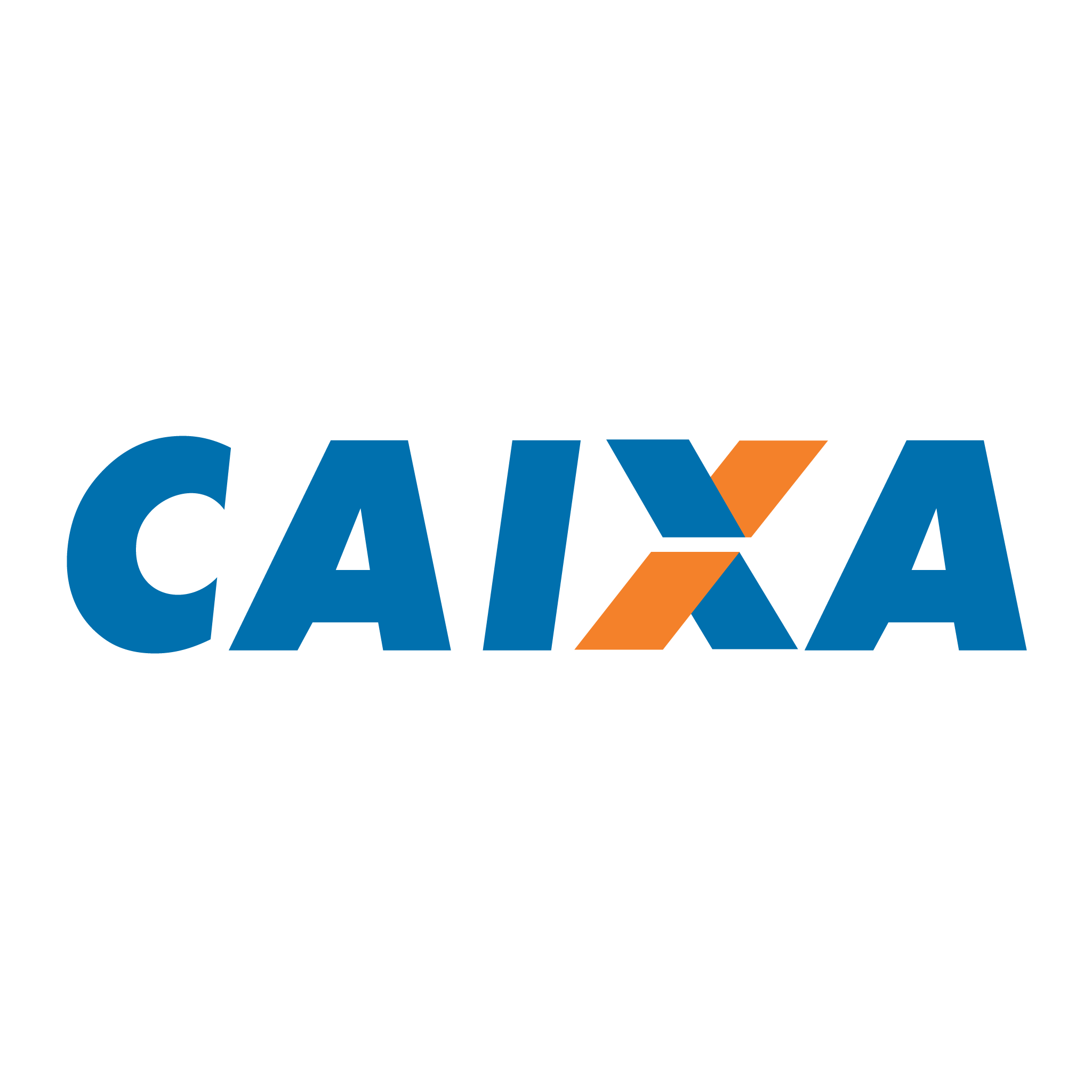 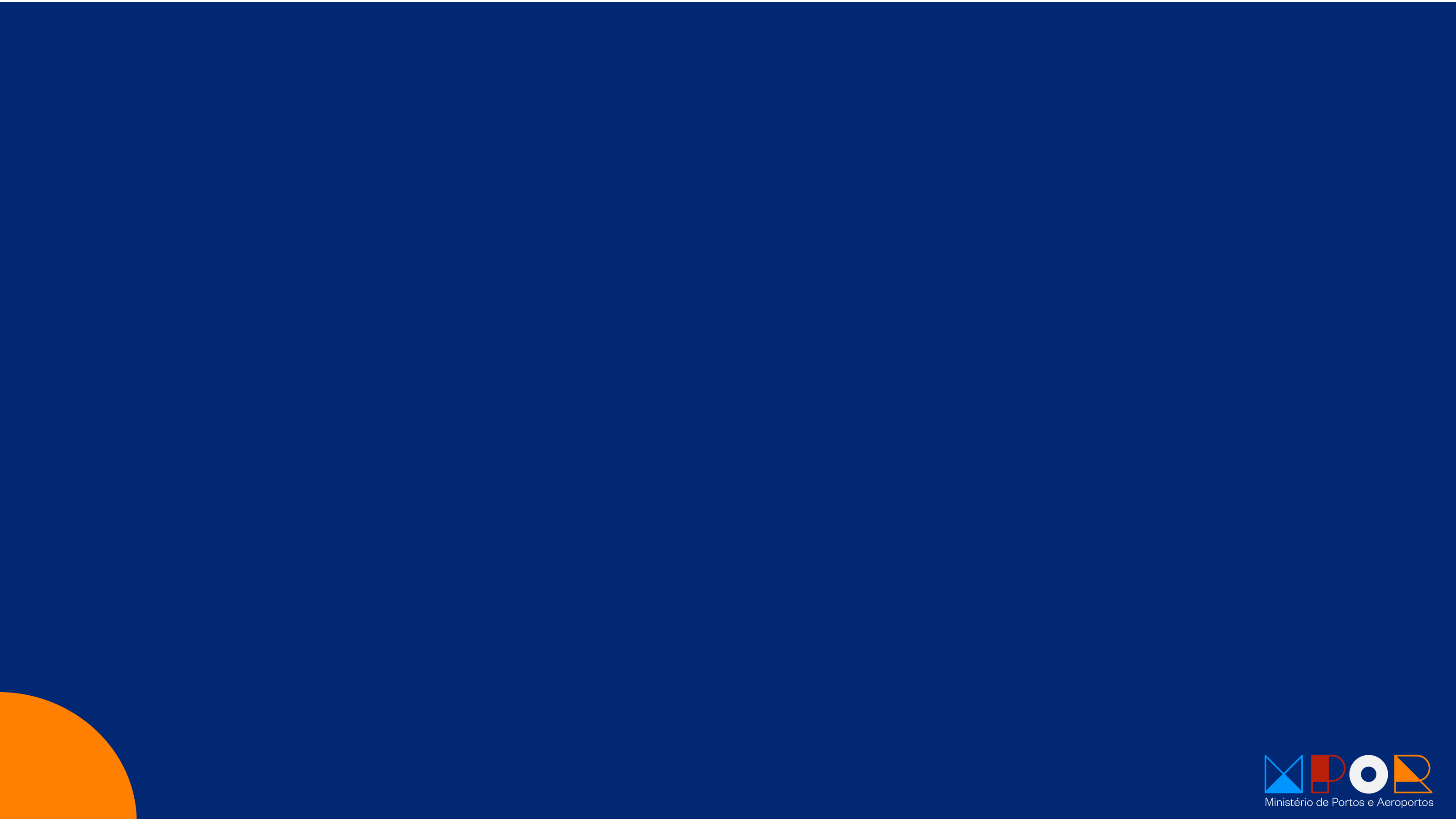 Agentes Financeiros do FMM
6e
Banco Nacional de Desenvolvimento Econômico e Social – BNDES
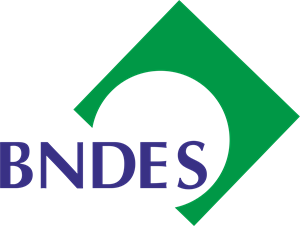 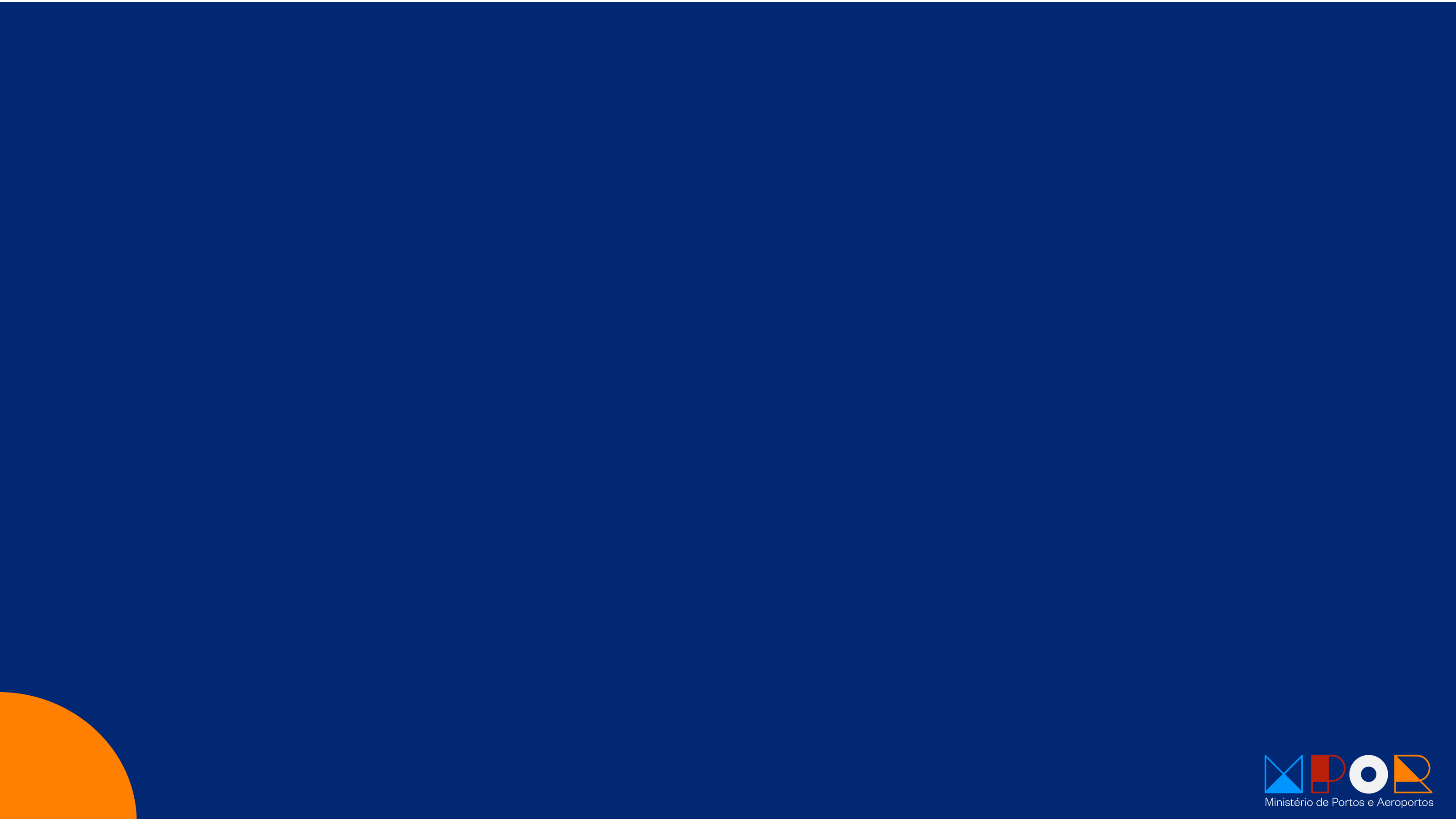 Links
10
https://www.gov.br/portos-e-aeroportos/pt-br/assuntos/incentivos/fmm-fundo-da-marinha-mercante
https://www.gov.br/portos-e-aeroportos/pt-br/assuntos/conselhos/cdfmm/pauta-e-atas-cdfmm/atas-cdfmm
https://www.gov.br/pt-br/servicos/protocolar-documentos-junto-ao-ministerio-de-portos-e-aeroportos
CONTAS VINCULADAS
FMM
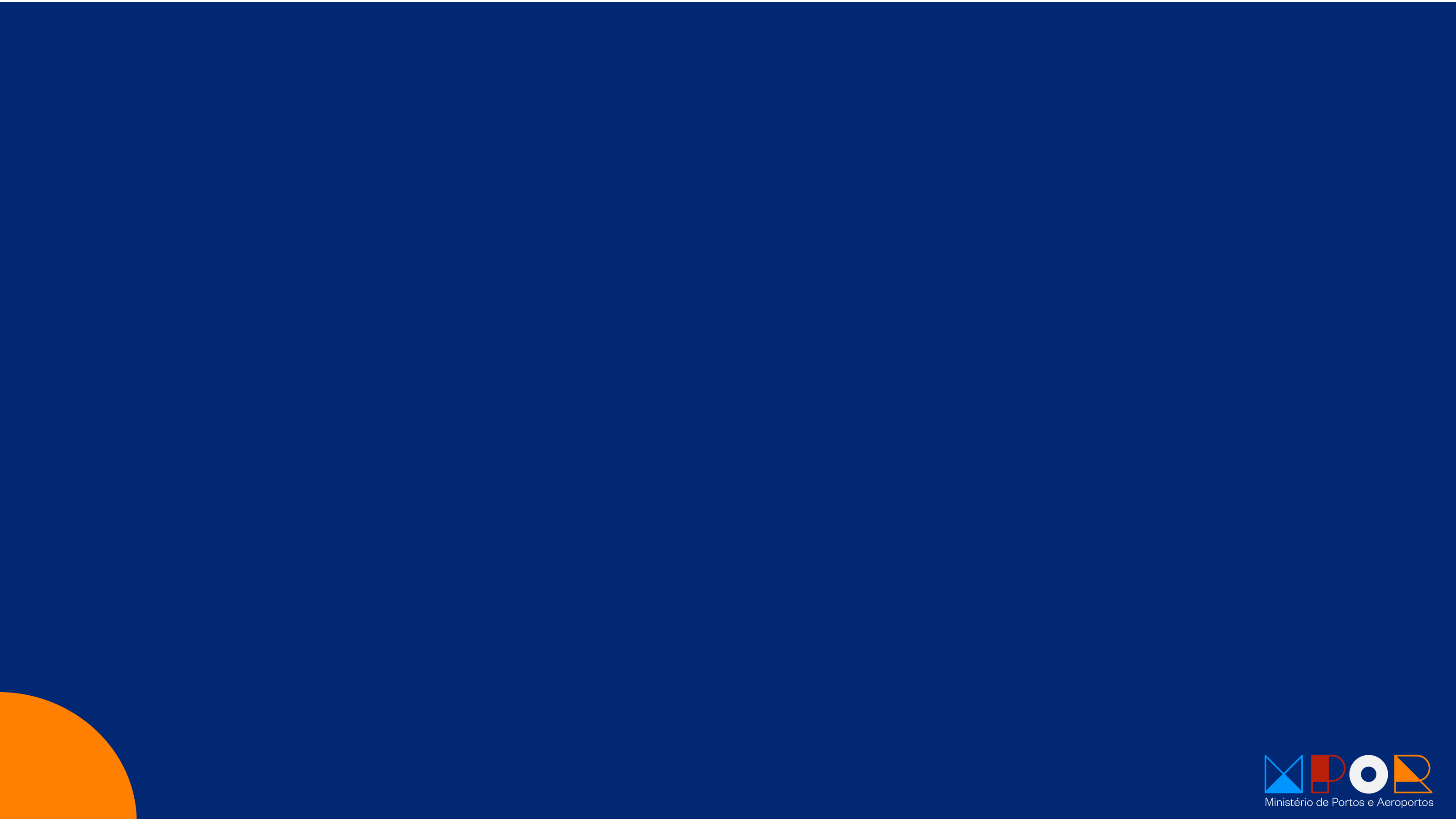 Contatos
10
Dino Antunes Dias Batista
Diretor do Departamento de Navegação e Hidrovias
dino.batista@mpor.gov.br
061 2029 8885
Júlio Henrique Diniz de Britto
Analista de Infraestrutura
julio.britto@mpor.gov.br
061 2029 8106
Karênina Martins Teixeira Dian
Coordenadora Geral de Navegação
karenina.teixeira@mpor.gov.br
61 2029 88 85
Maria de Lara Moutta Calado de Oliveira
Analista de Infraestrutura
maria.calado@mpor.gov.br
081 988405435
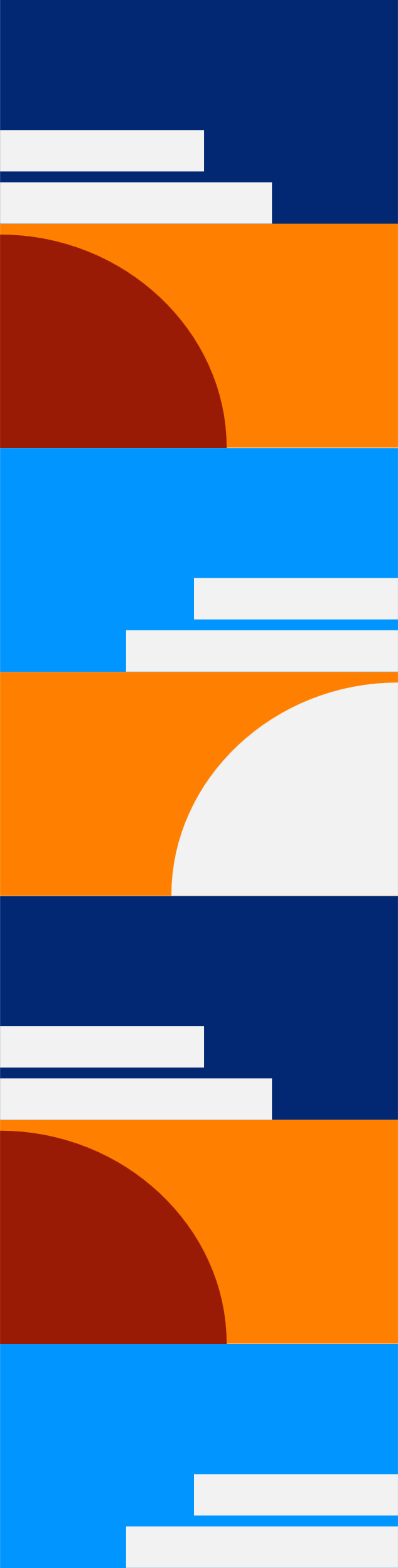 Obrigada!